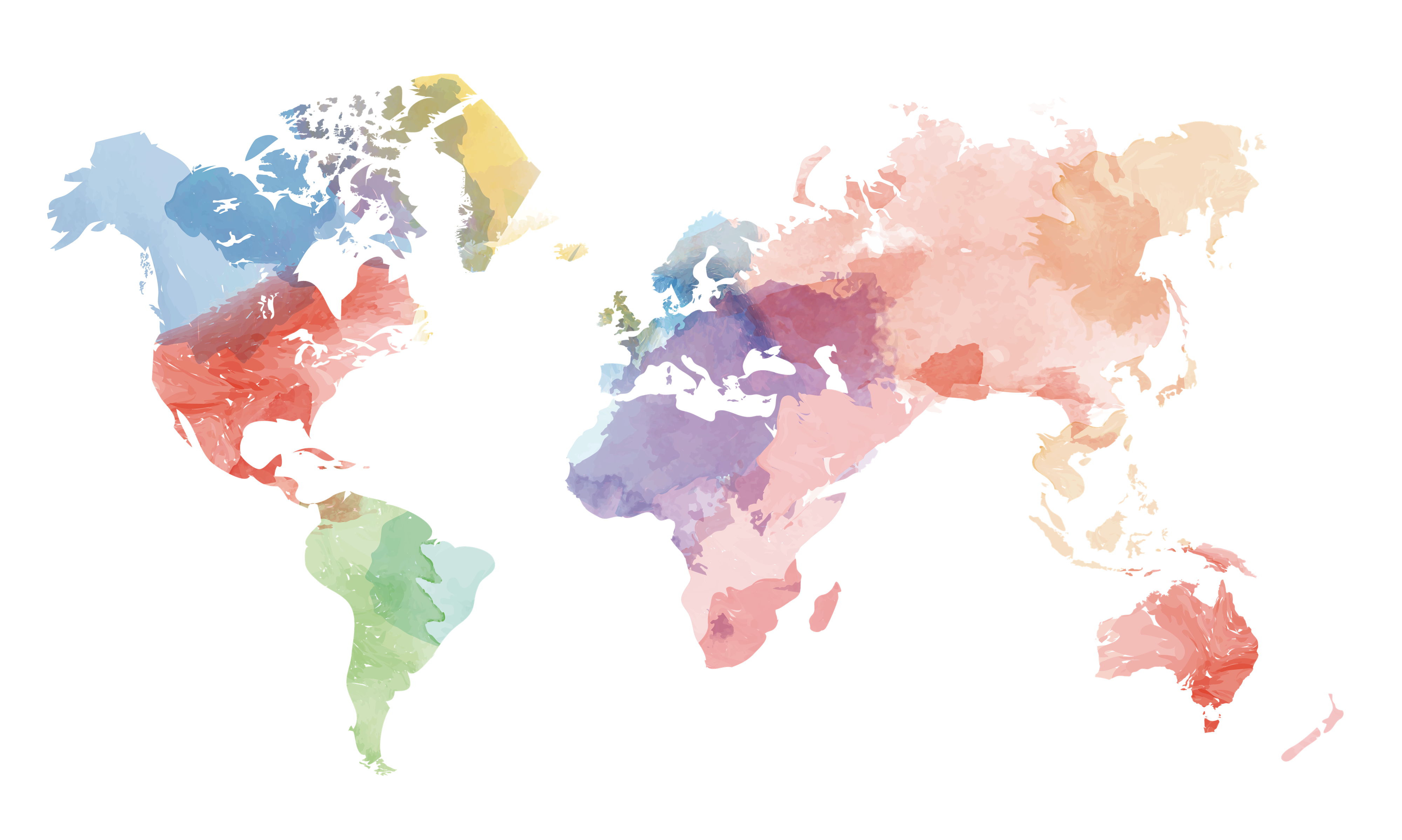 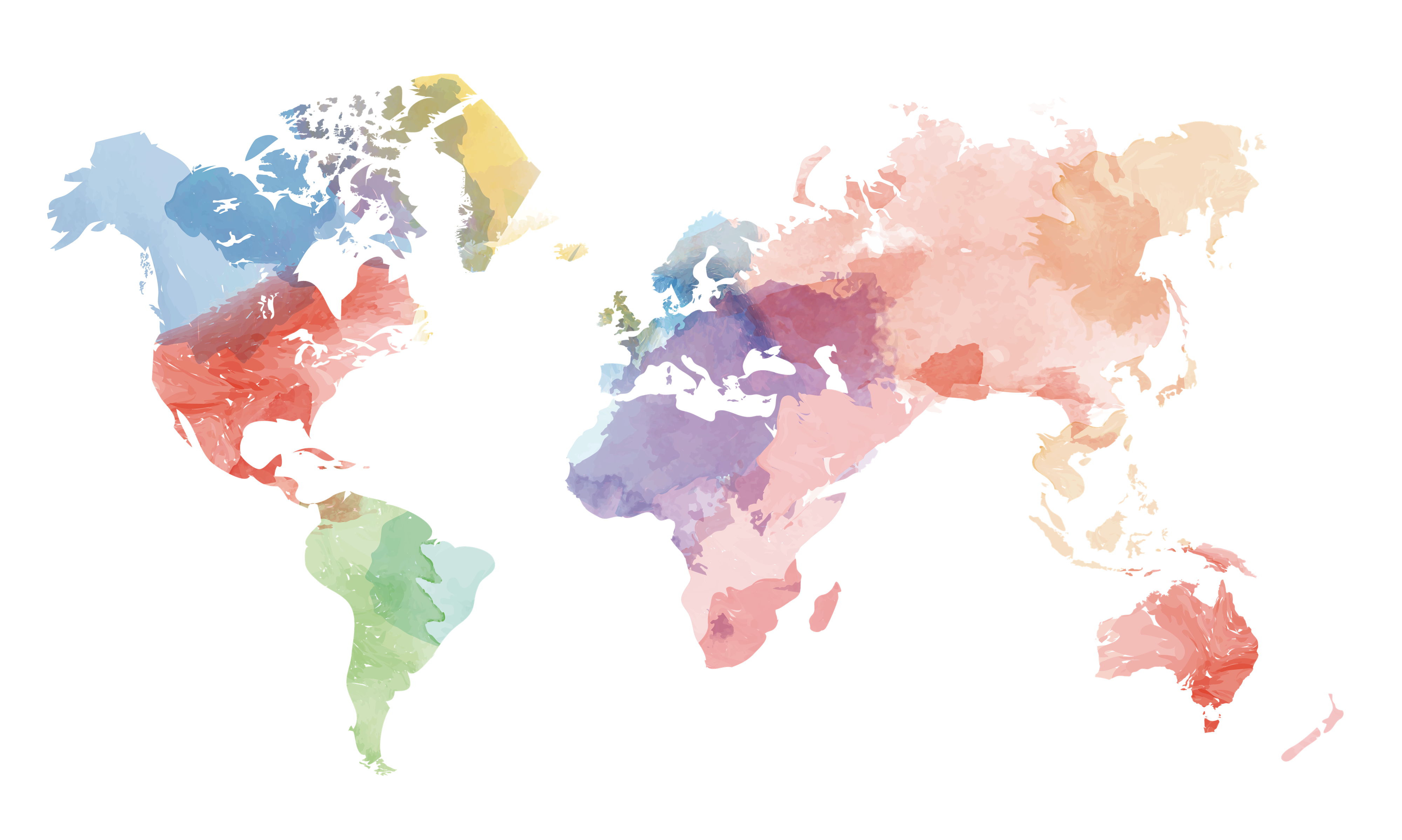 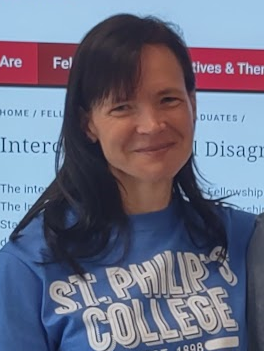 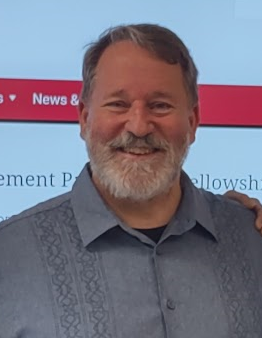 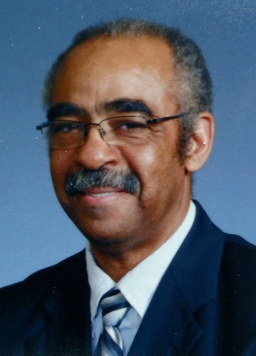 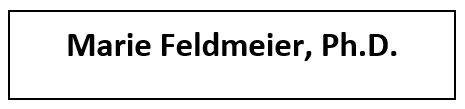 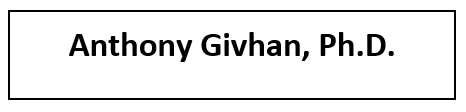 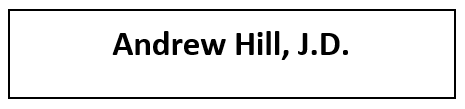 11 May 2023
Annual Awards CeremonyThe Philosophy FacultyofSt. Philip’s College
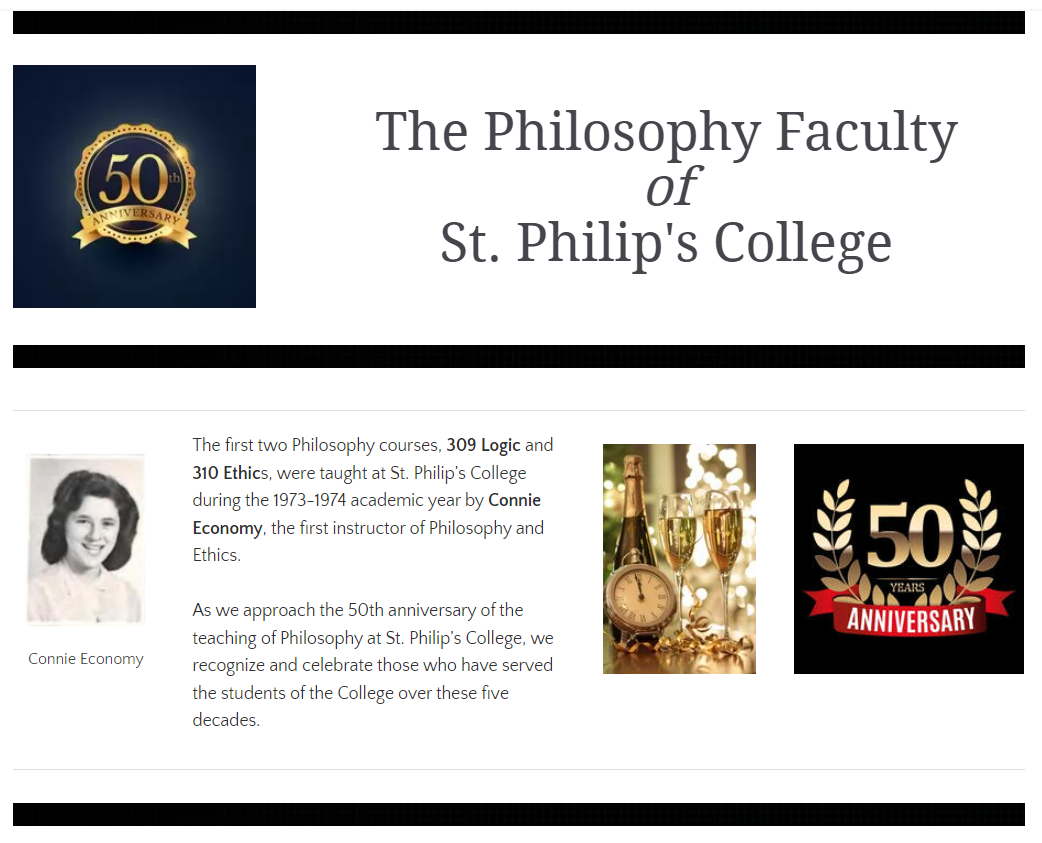 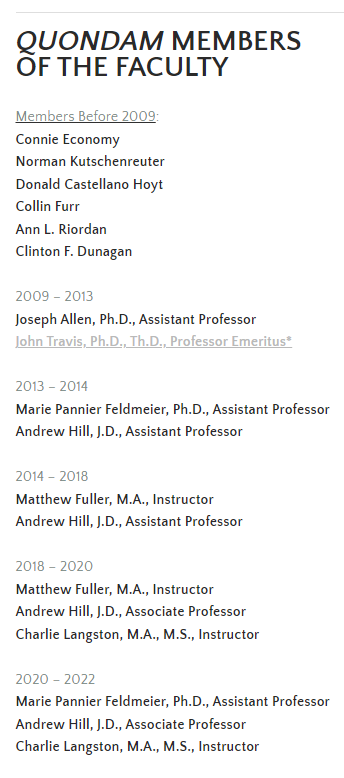 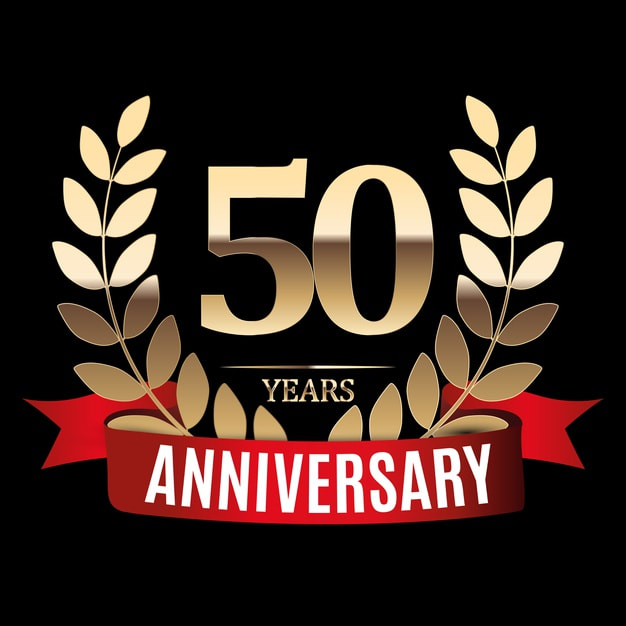 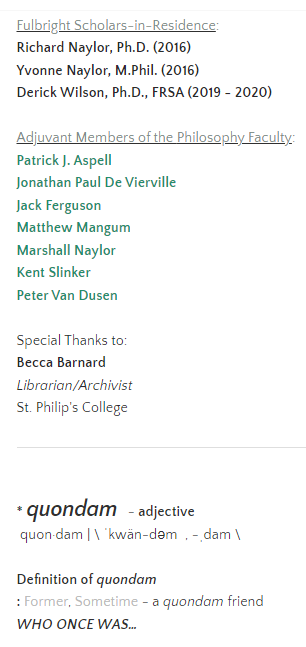 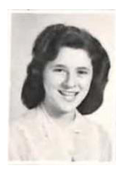 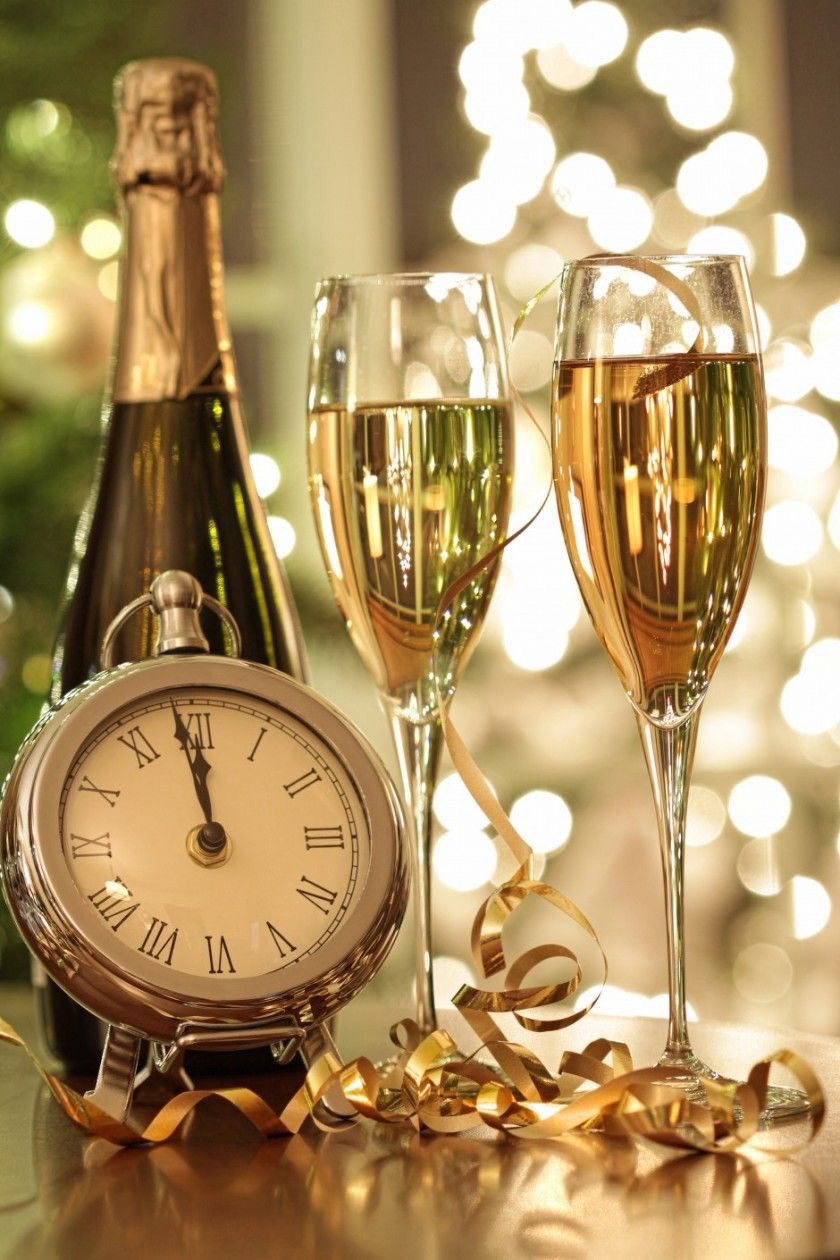 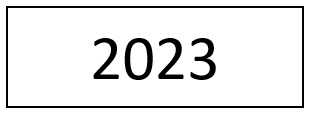 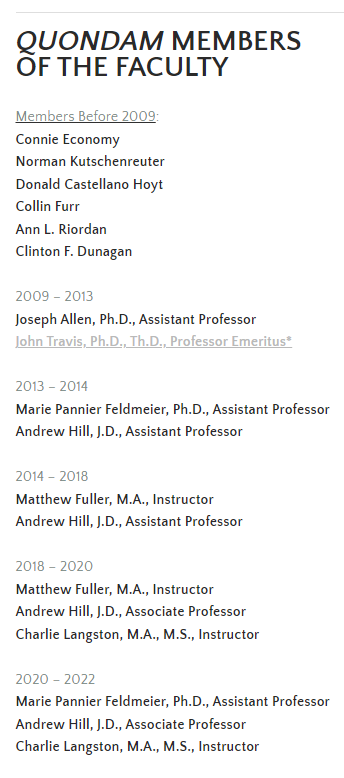 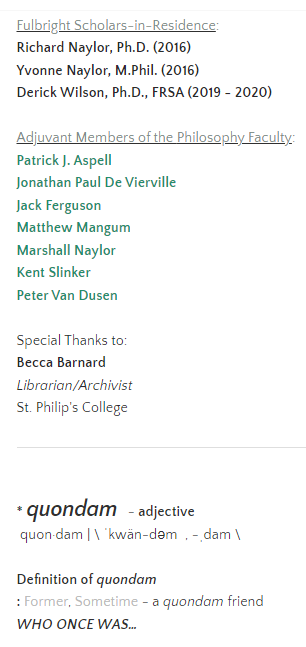 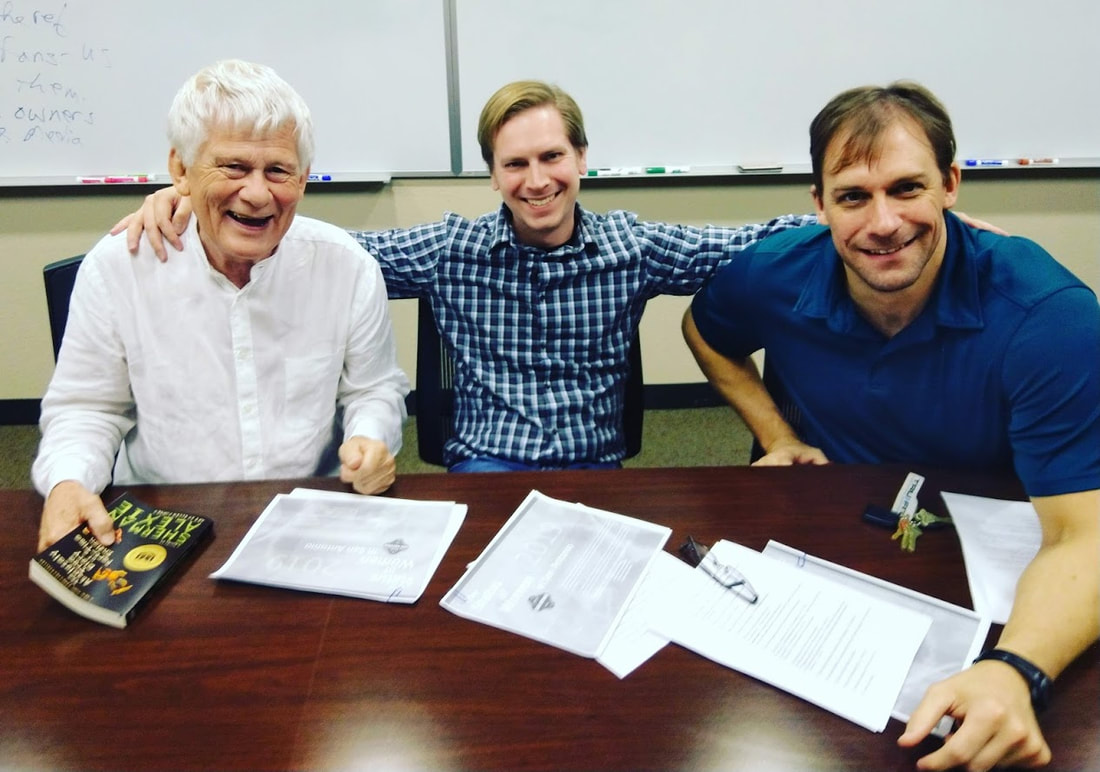 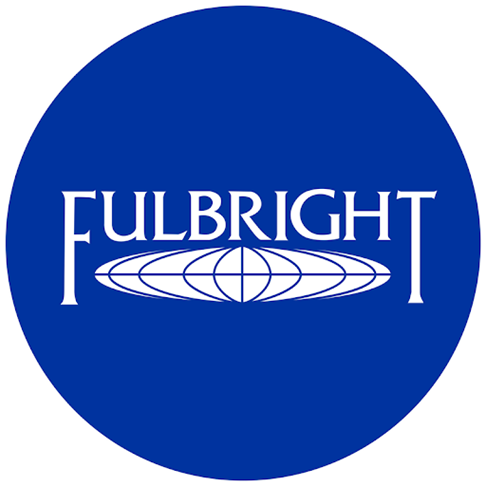 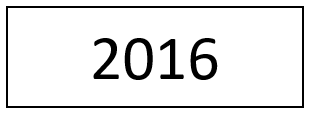 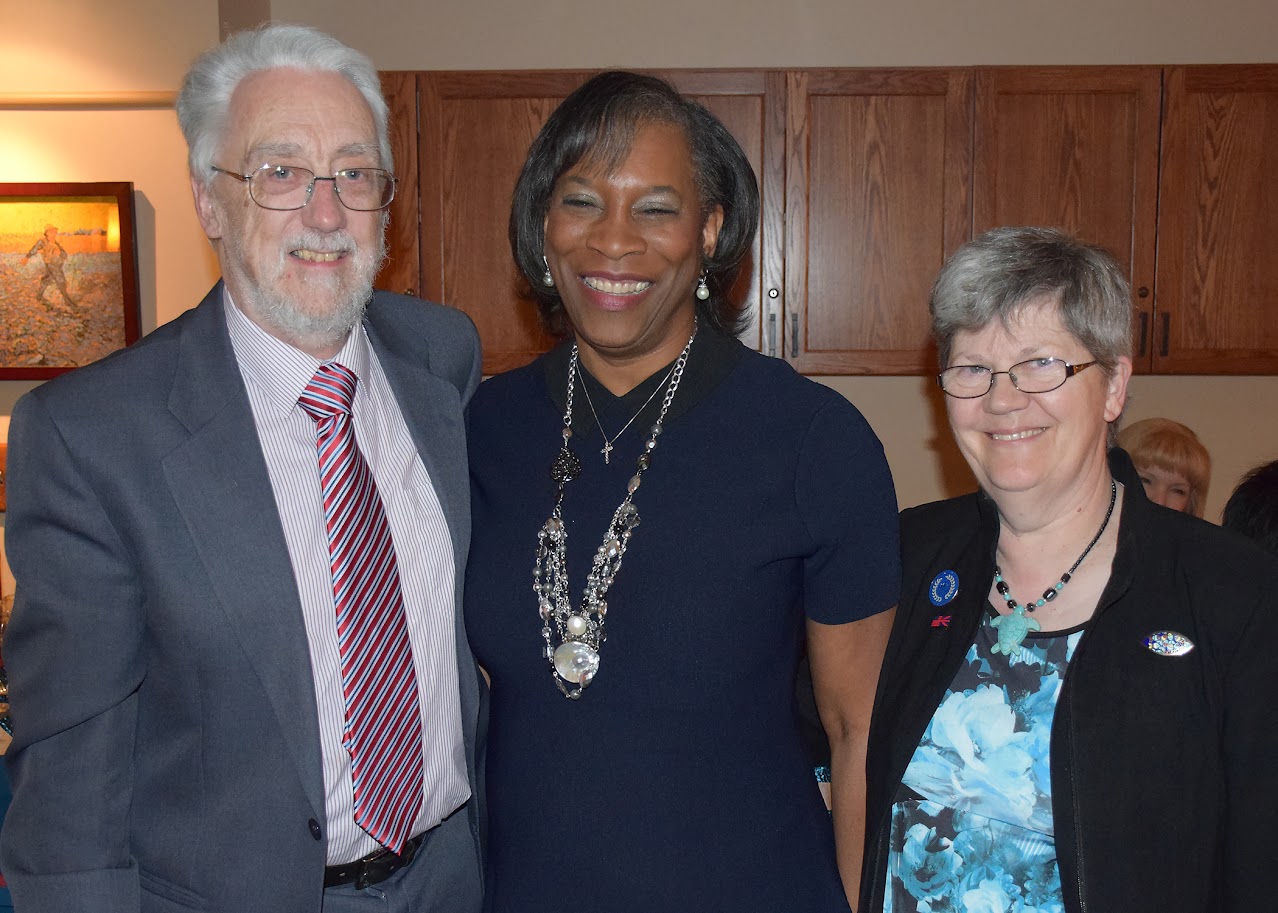 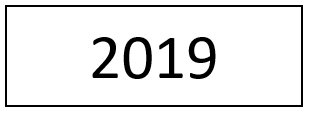 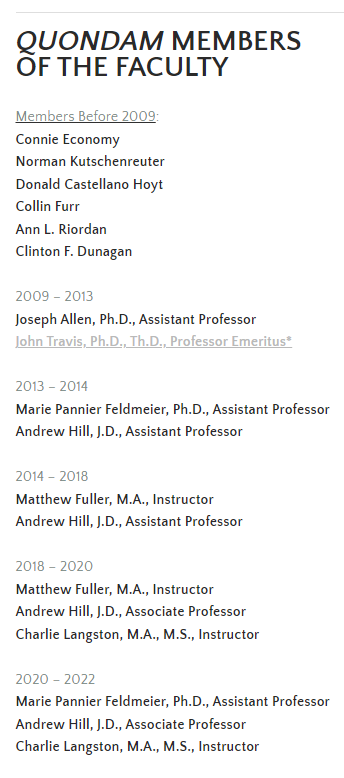 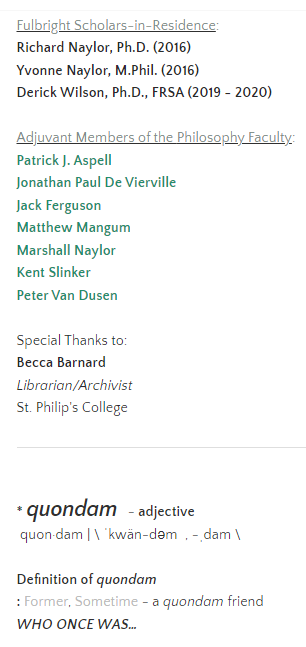 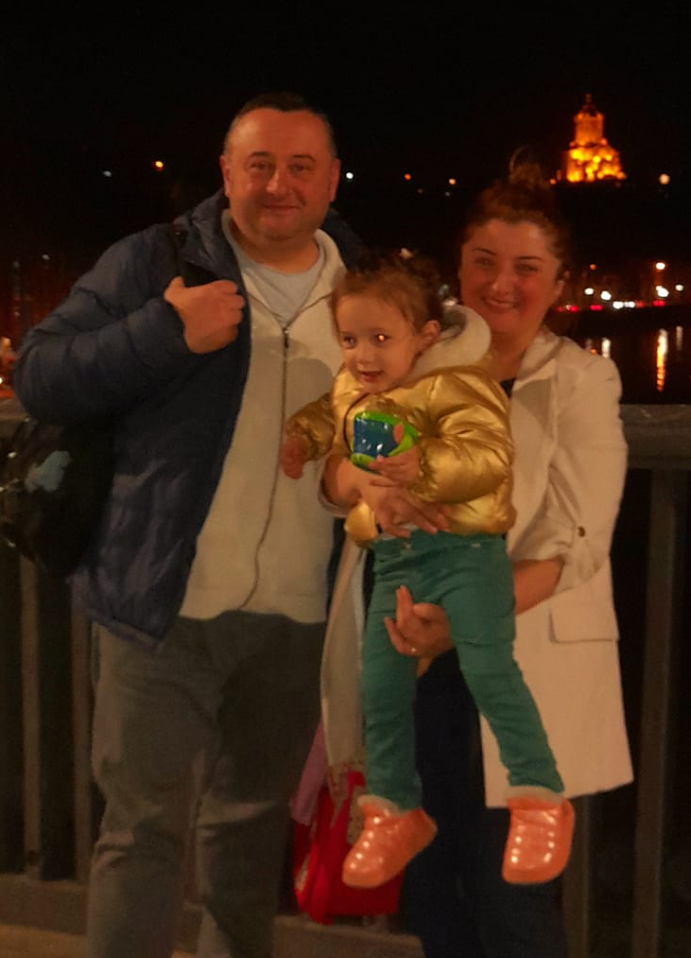 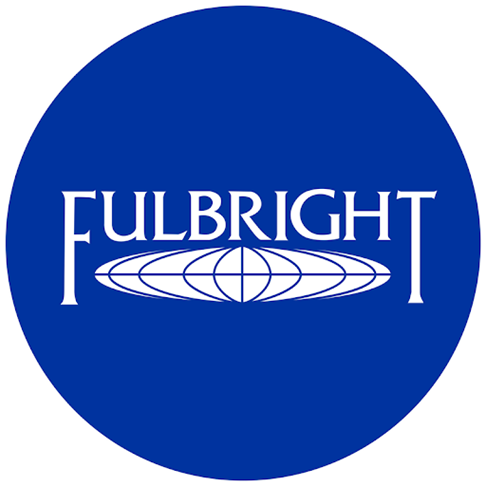 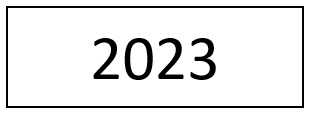 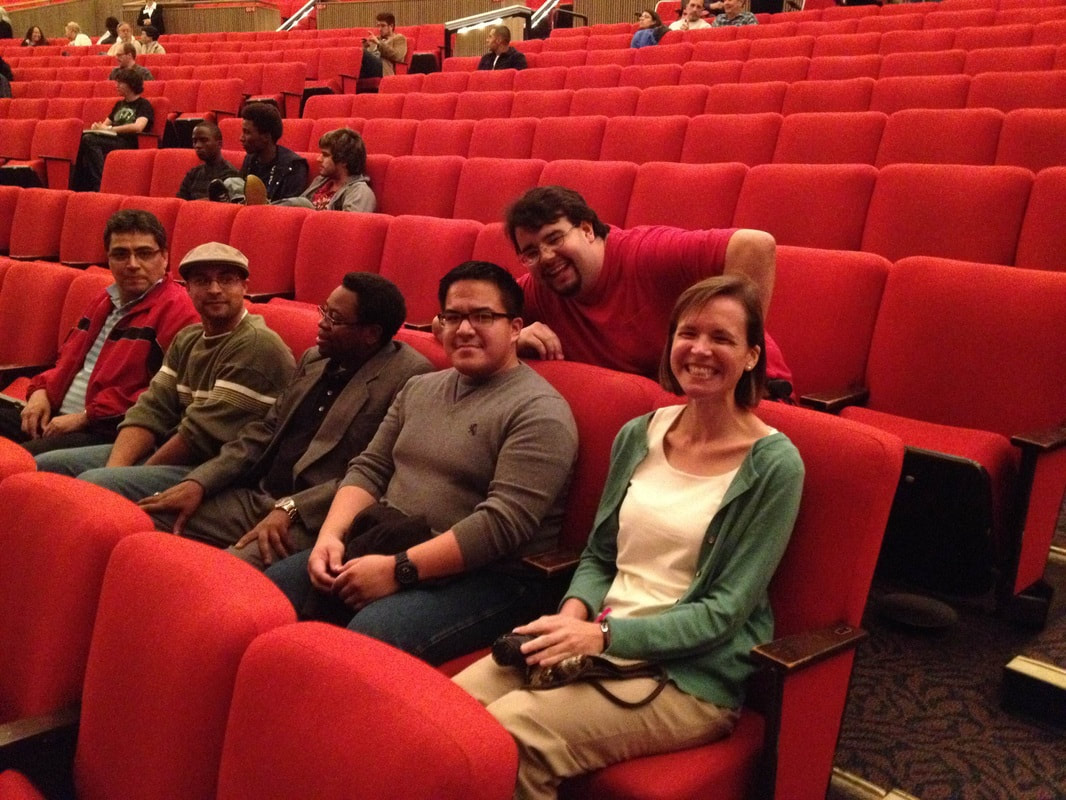 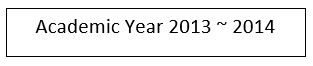 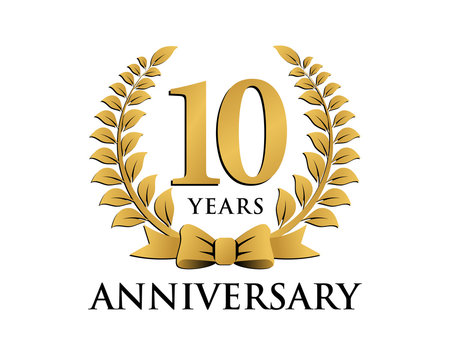 Since the fall of 2013, 
the St. Philip’s College Philosophy Faculty has worked with partners from across campus to sponsor a number of groups and activities, including the

Philosophy Club
The Ethics Bowl
Field Trips
Lecture Series 
The QEP Program, &
The ICDP
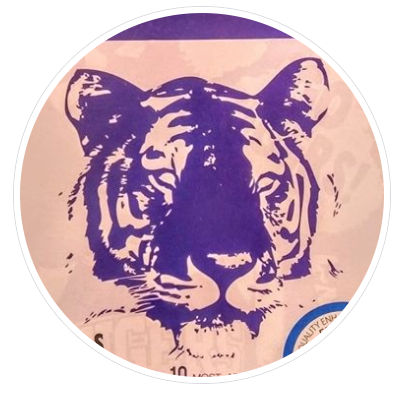 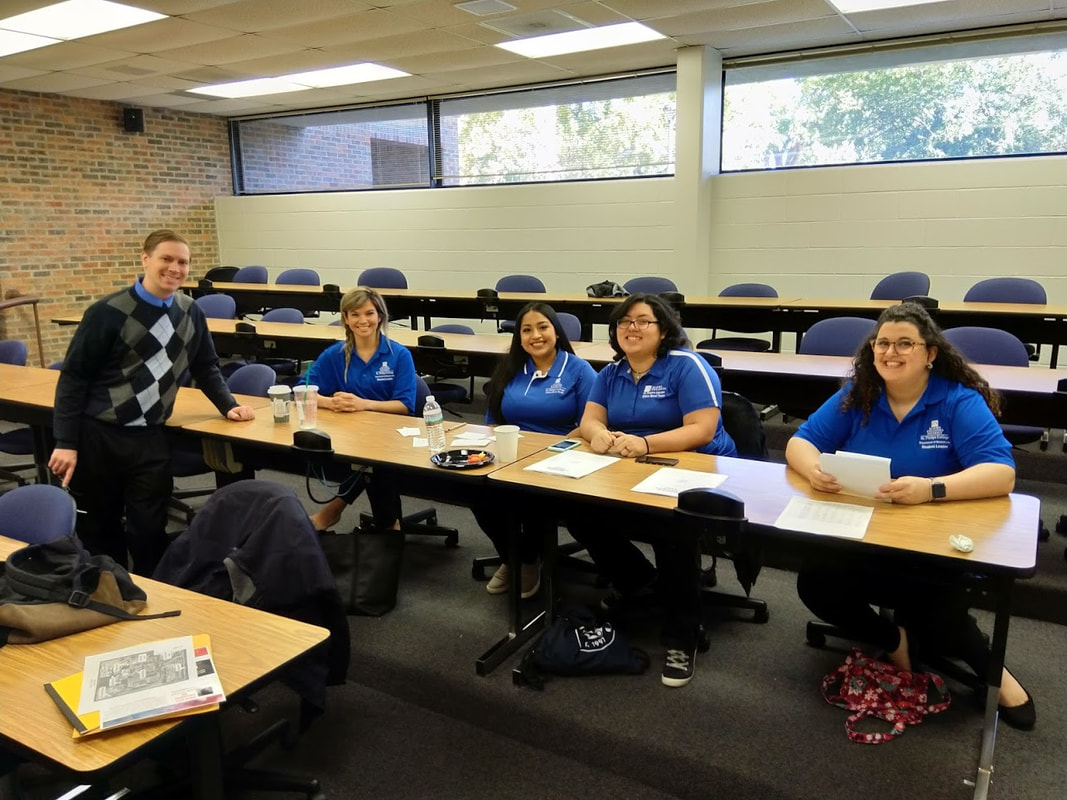 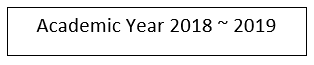 Since the fall of 2013, 
the St. Philip’s College Philosophy Faculty has worked with partners from across campus to sponsor a number of groups and activities, including the

Philosophy Club
The Ethics Bowl
Field Trips
Lecture Series 
The QEP Program, &
The ICDP
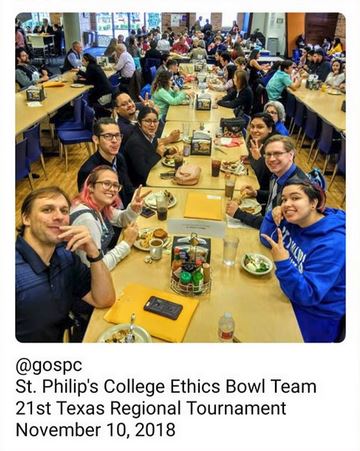 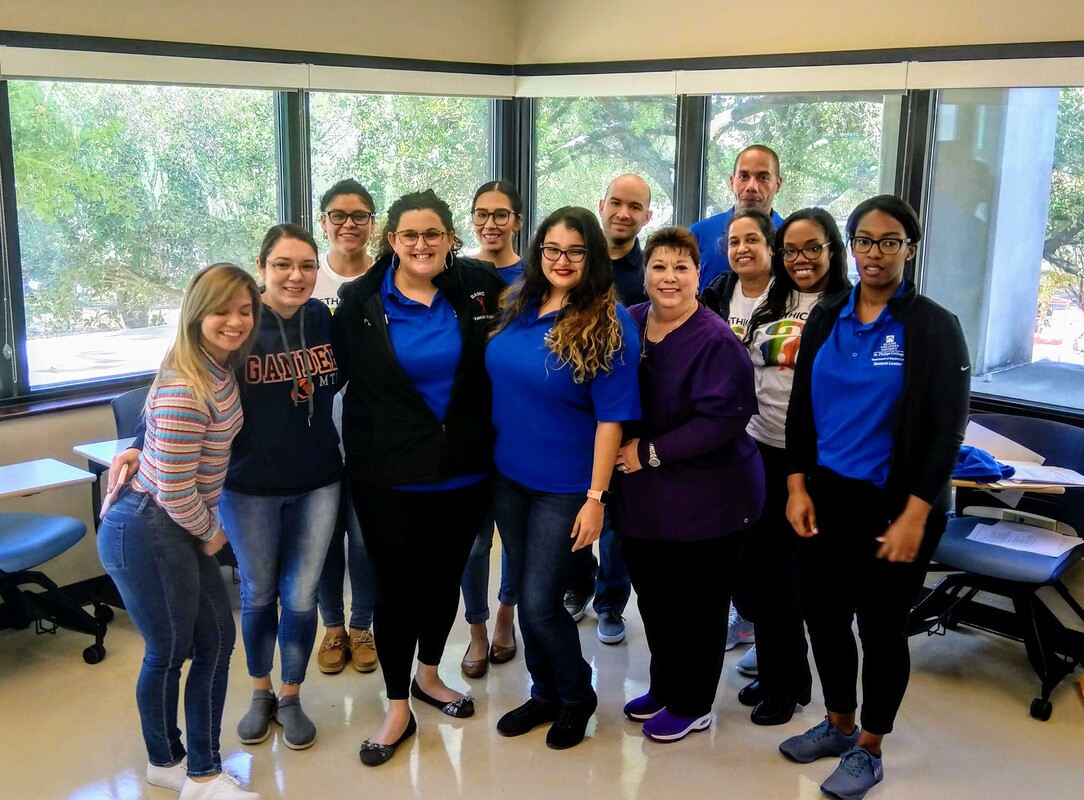 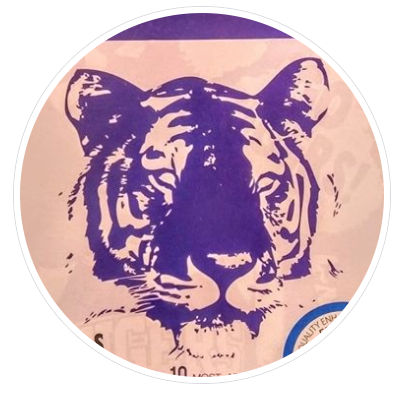 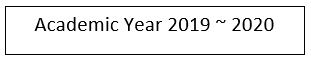 Since the fall of 2013, 
the St. Philip’s College Philosophy Faculty has worked with partners from across campus to sponsor a number of groups and activities, including the

Philosophy Club
The Ethics Bowl
Field Trips
Lecture Series 
The QEP Program, &
The ICDP
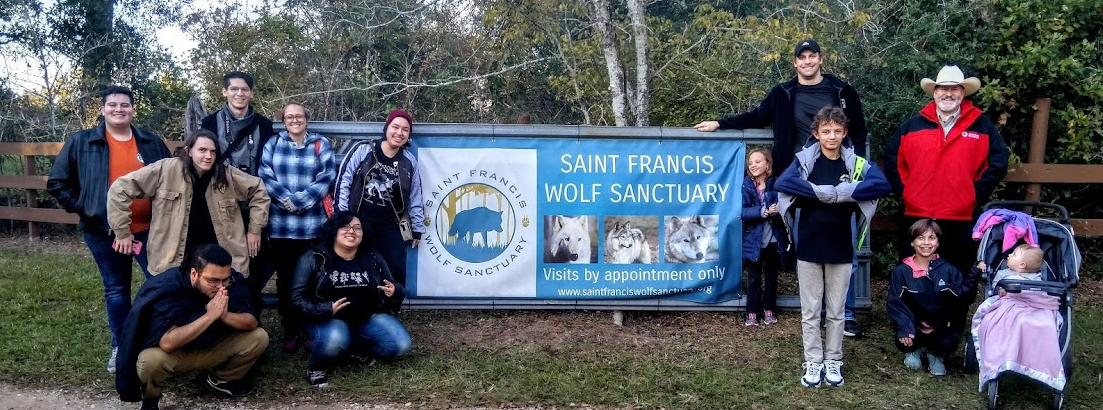 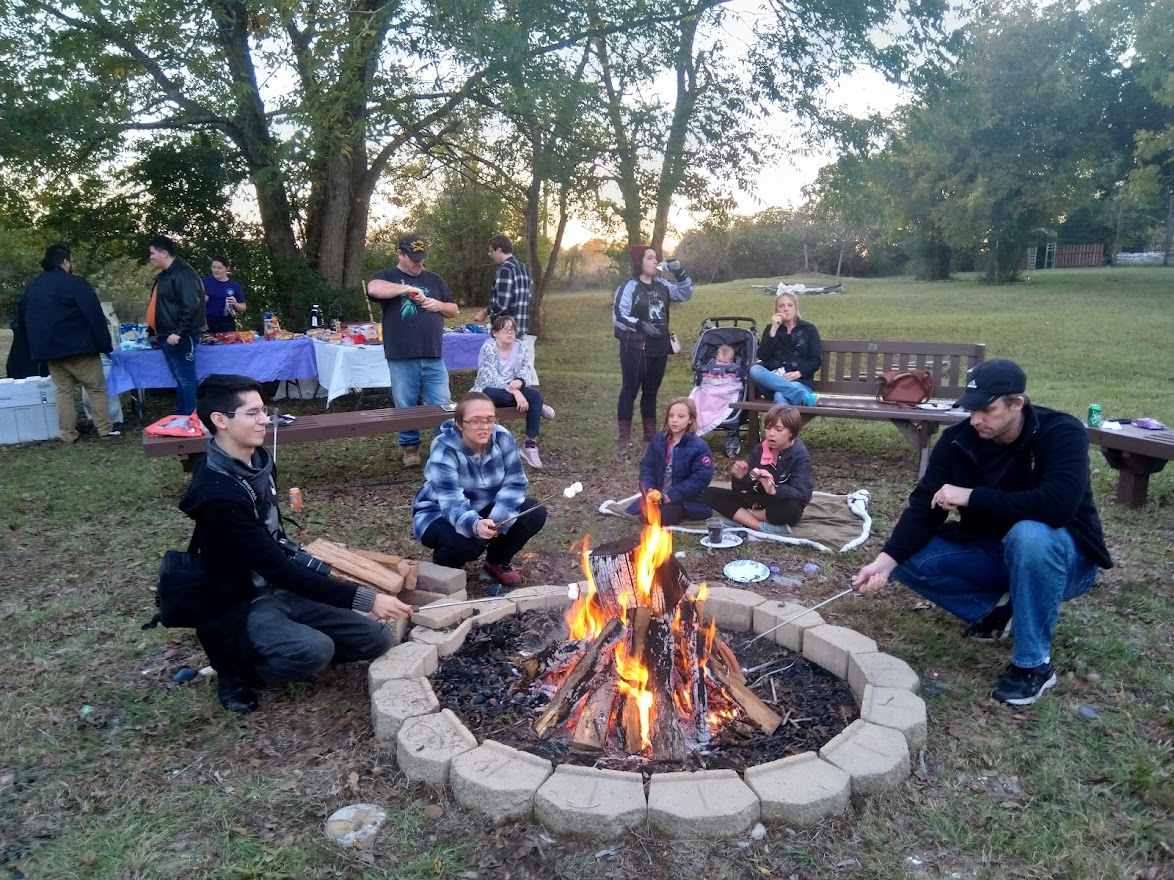 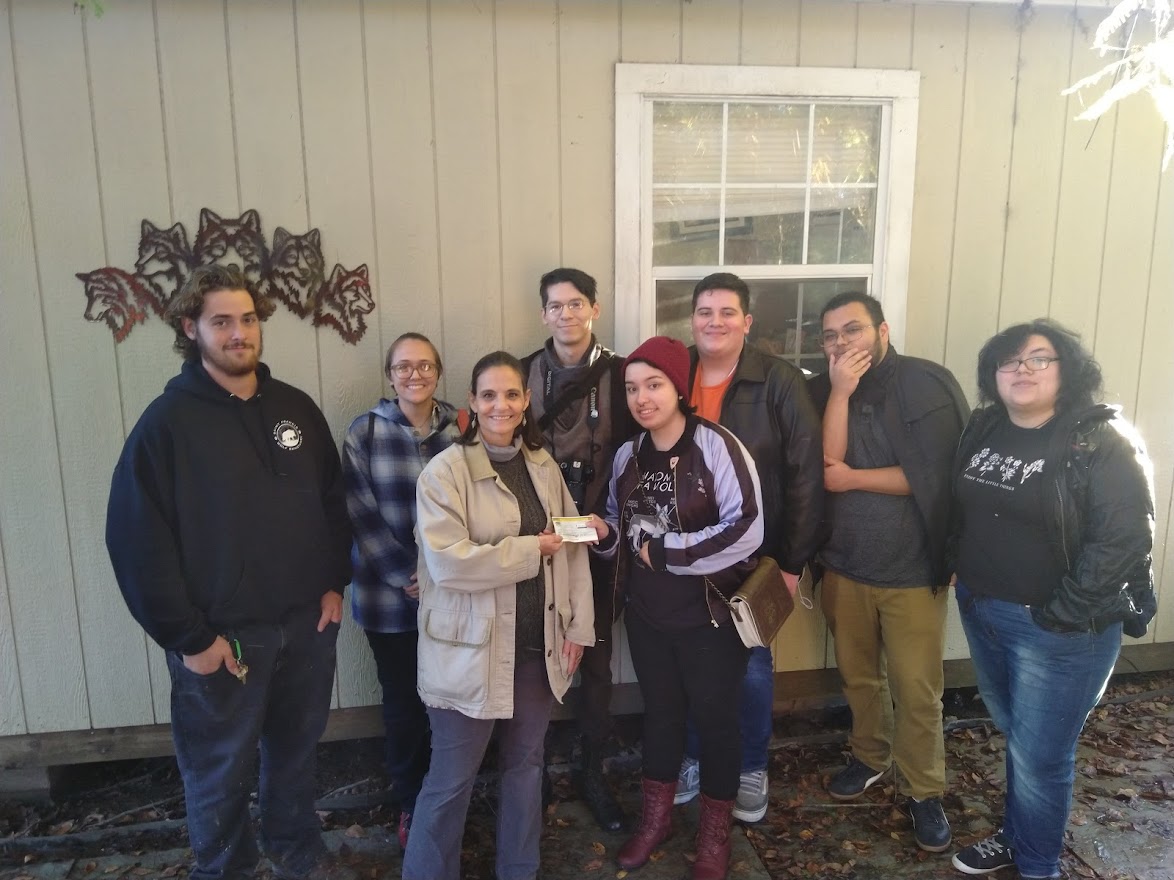 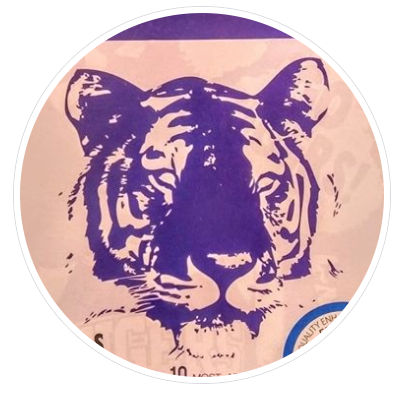 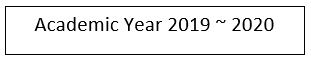 Since the fall of 2013, 
the St. Philip’s College Philosophy Faculty has worked with partners from across campus to sponsor a number of groups and activities, including the

Philosophy Club
The Ethics Bowl
Field Trips
Lecture Series 
The QEP Program, &
The ICDP
The Faculty Research Lecture Series
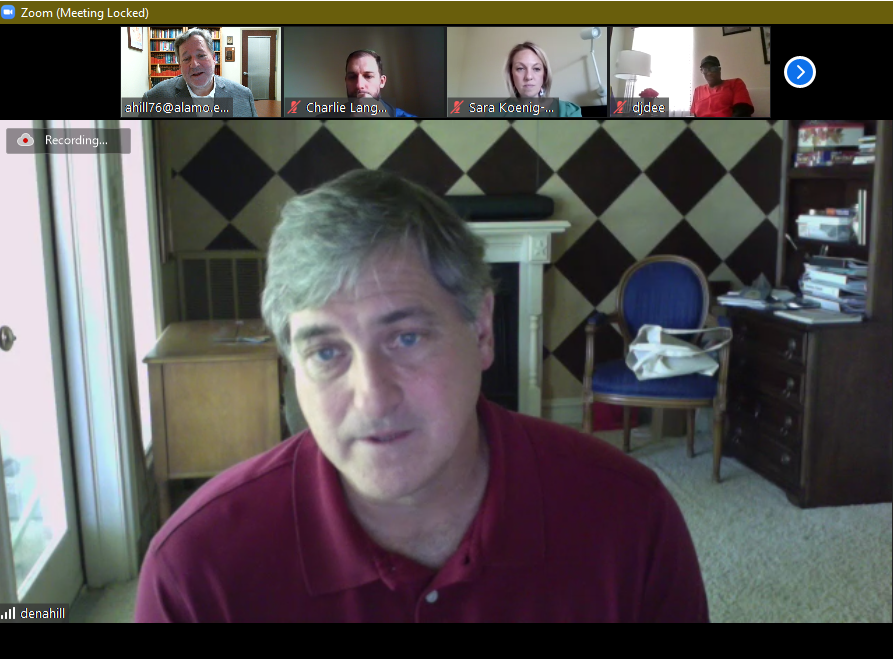 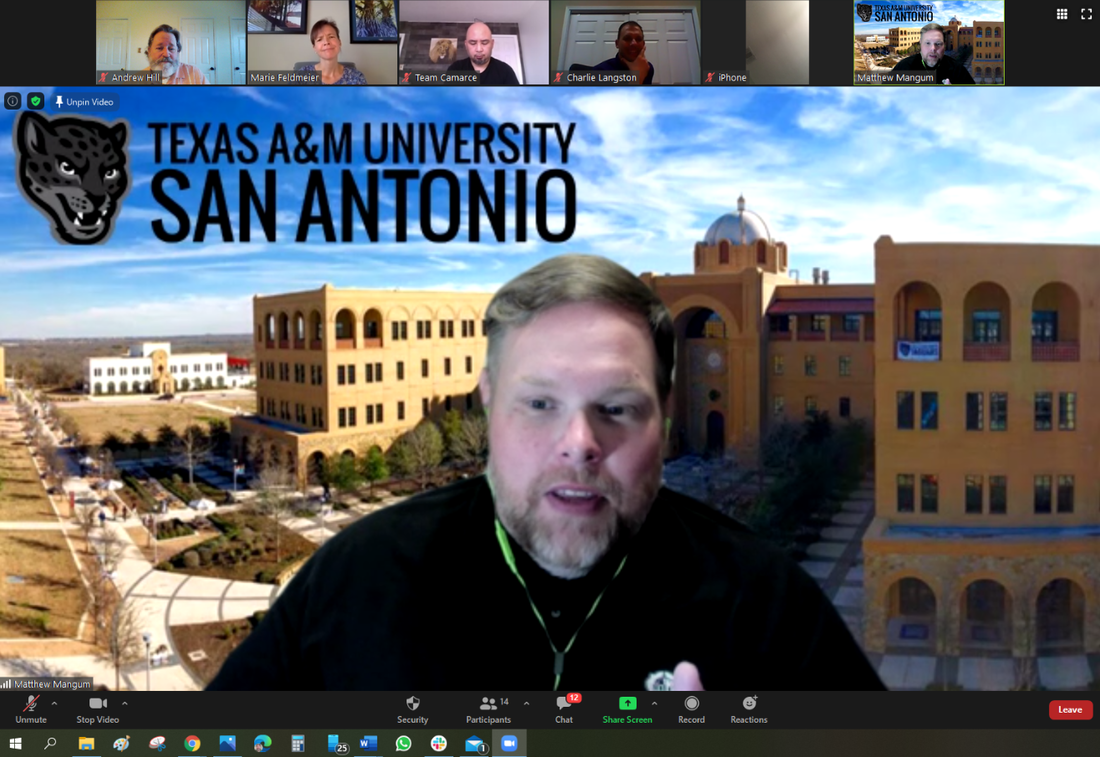 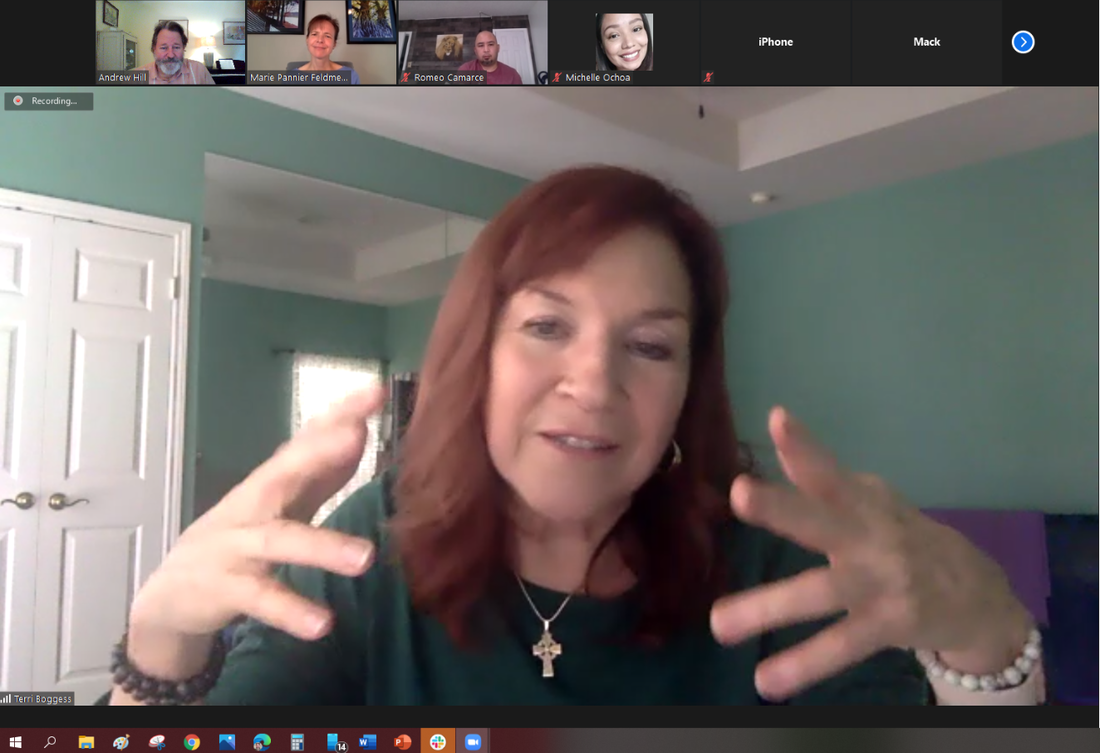 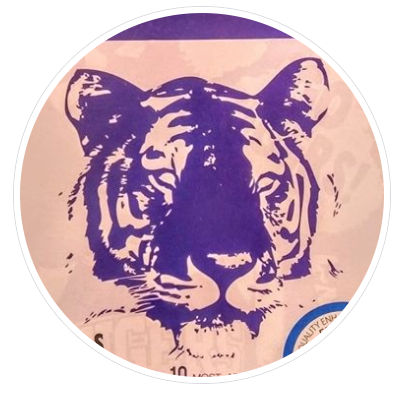 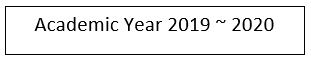 Since the fall of 2013, 
the St. Philip’s College Philosophy Faculty has worked with partners from across campus to sponsor a number of groups and activities, including the

Philosophy Club
The Ethics Bowl
Field Trips
Lecture Series 
The QEP Program, &
The ICDP
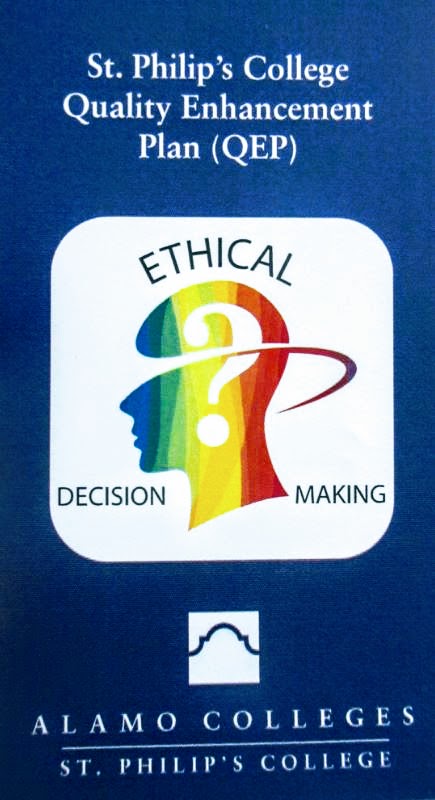 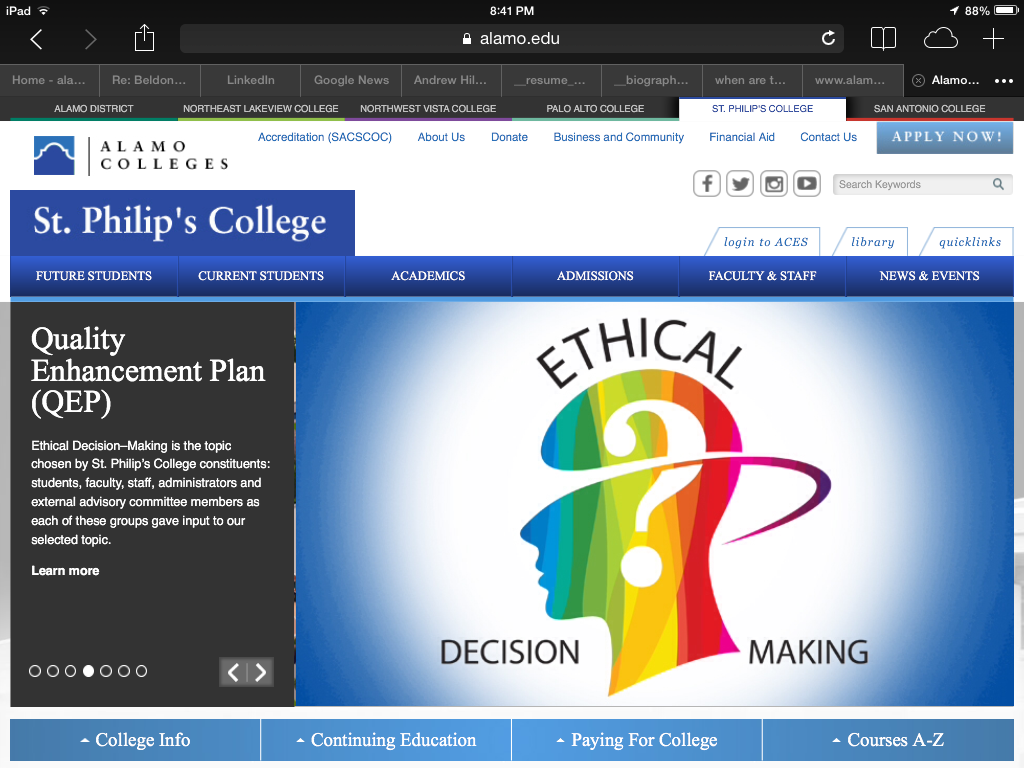 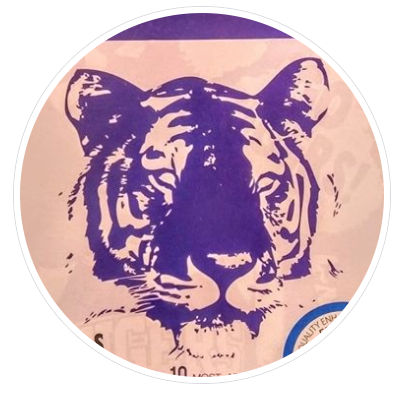 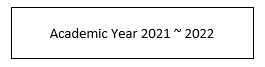 The Intercollegiate Civil Disagreement Partnership
Since the fall of 2013, 
the St. Philip’s College Philosophy Faculty has worked with partners from across campus to sponsor a number of groups and activities, including the

Philosophy Club
The Ethics Bowl
Field Trips
Lecture Series 
The QEP Program, &
The ICDP
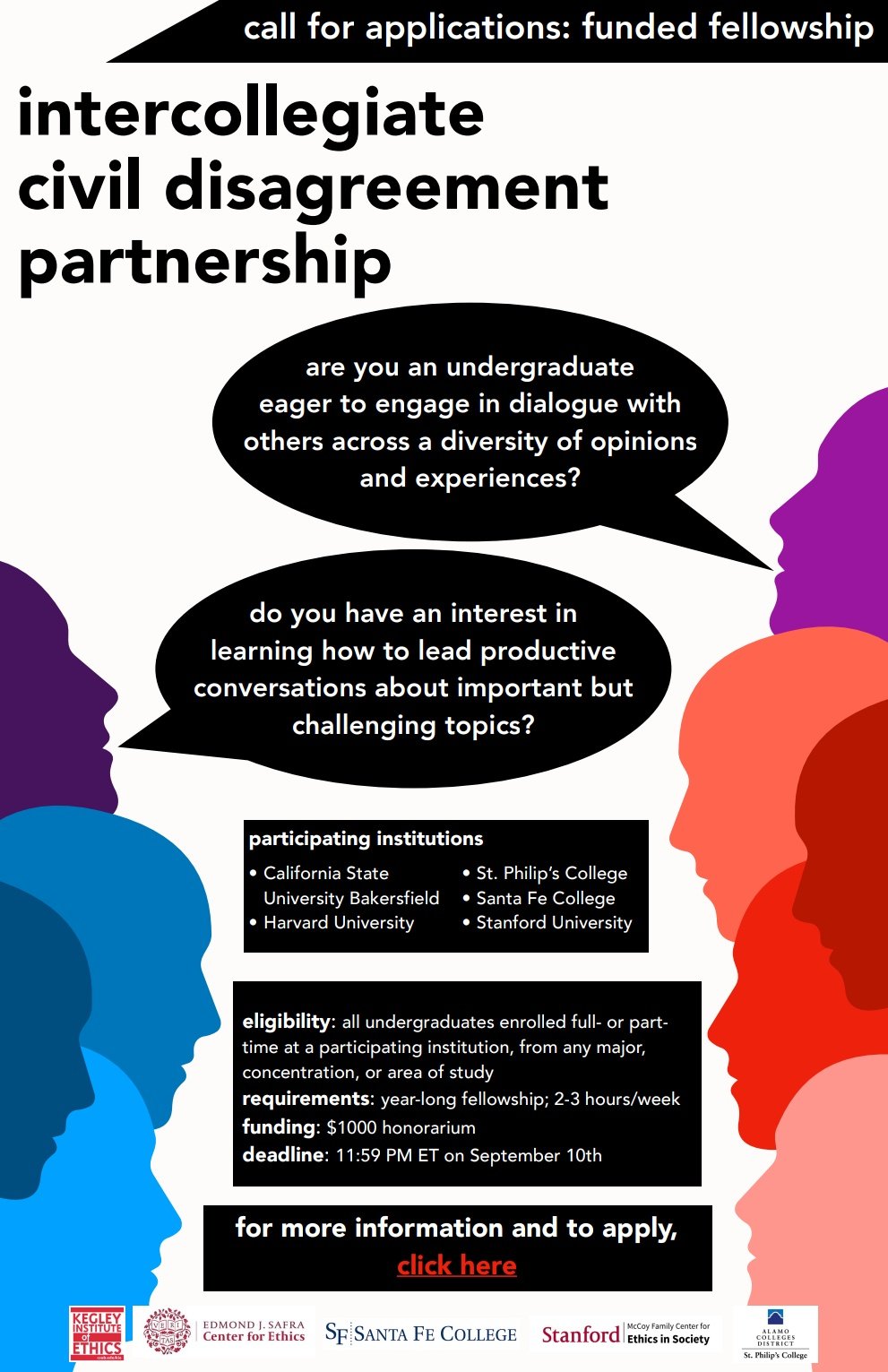 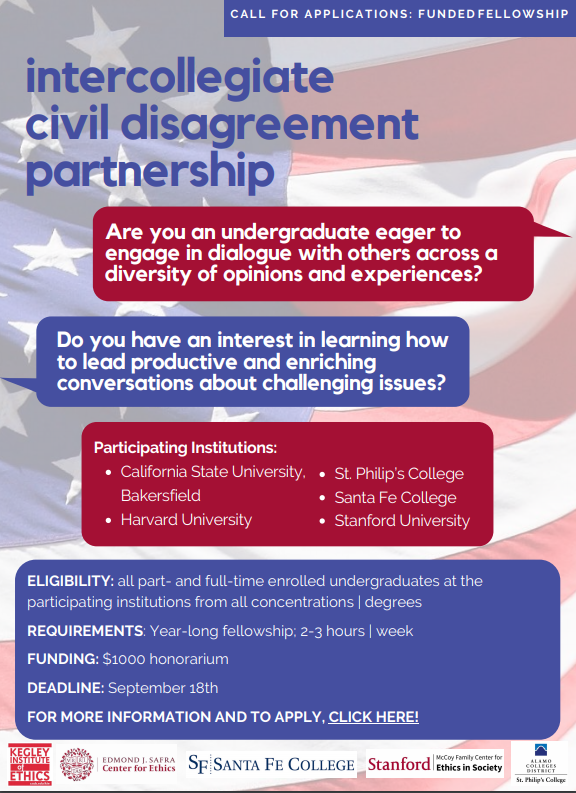 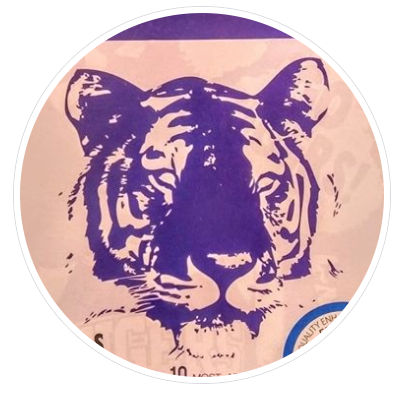 Bravo!
2023 Outstanding Student Award
The Outstanding Student Award
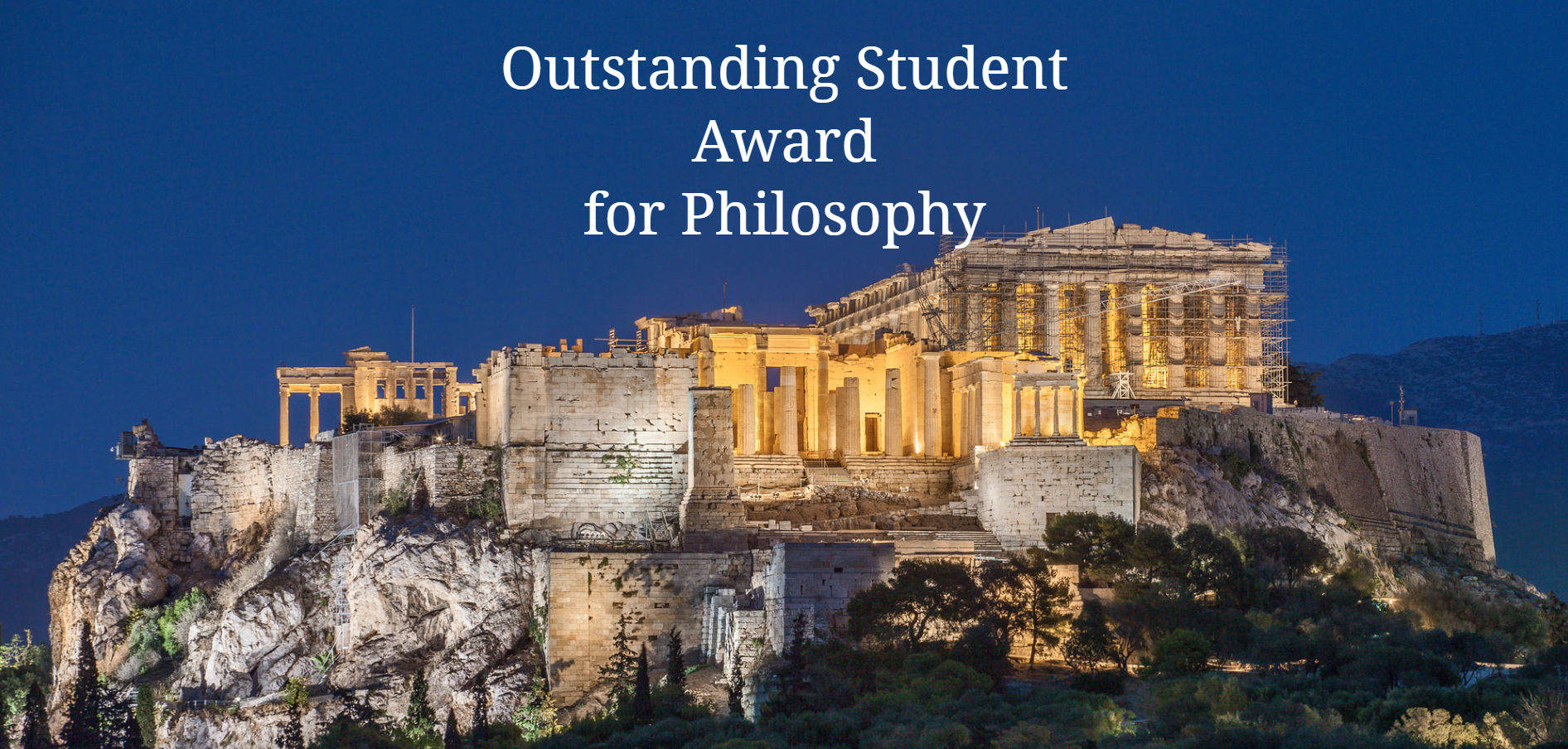 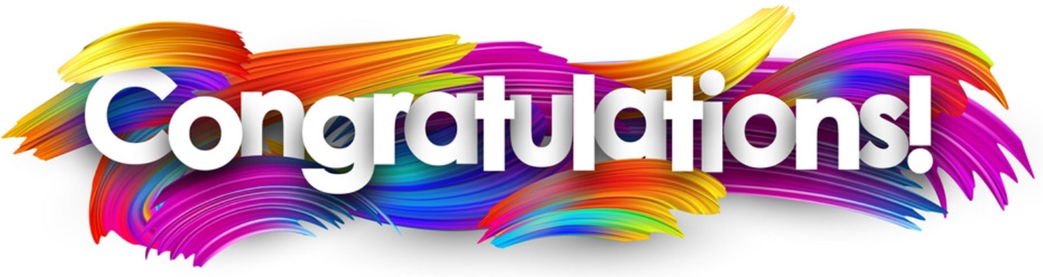 Bravo!
2023 Outstanding Student Award
The Outstanding Student Award
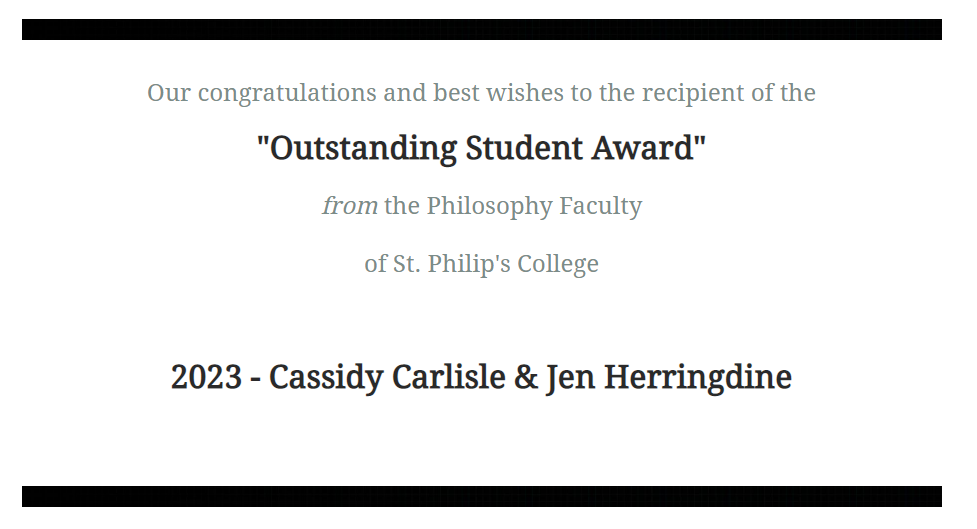 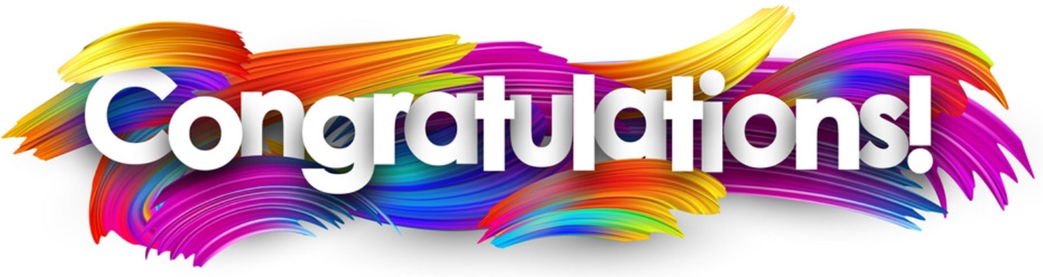 Bravo!
2023 Outstanding Student Award
The Outstanding Student Award
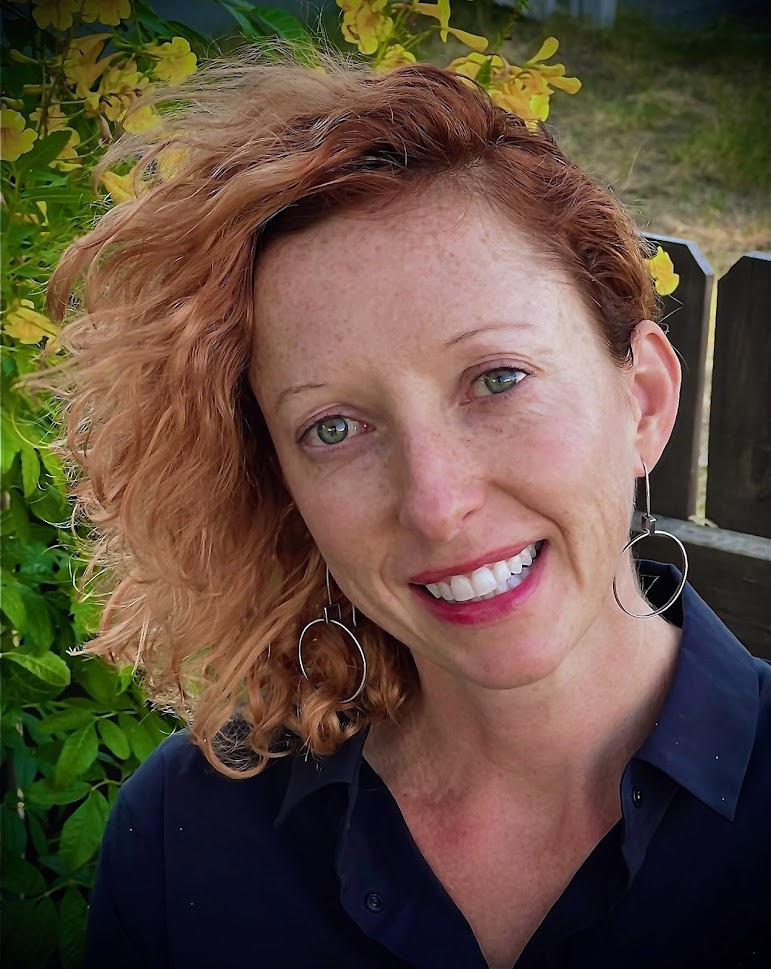 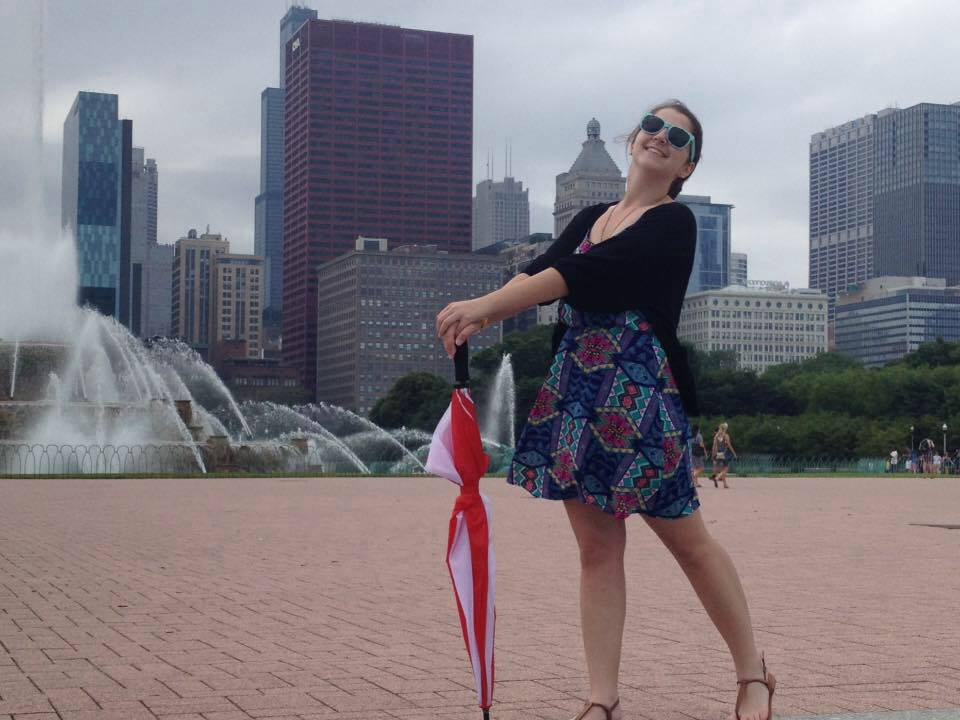 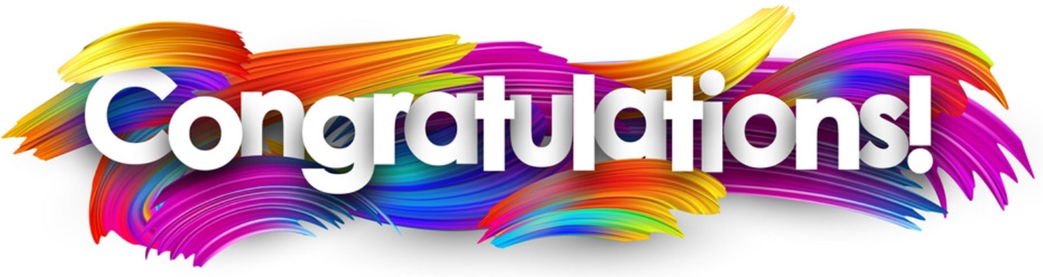 Bravo!
2023 Outstanding Student Award
The Outstanding Student Award
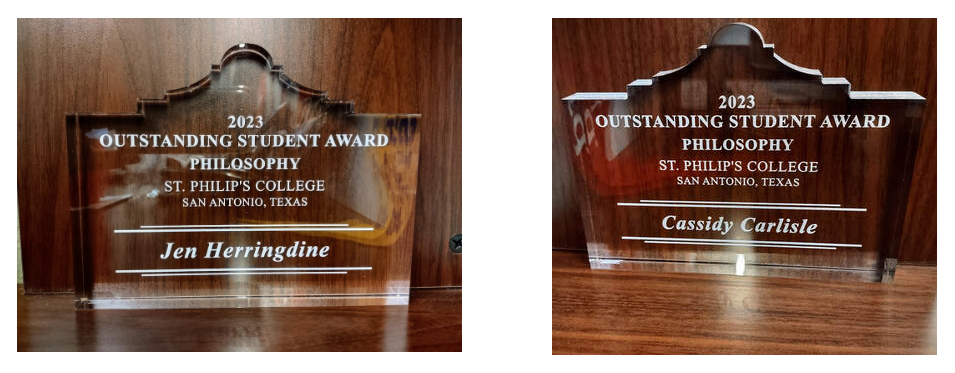 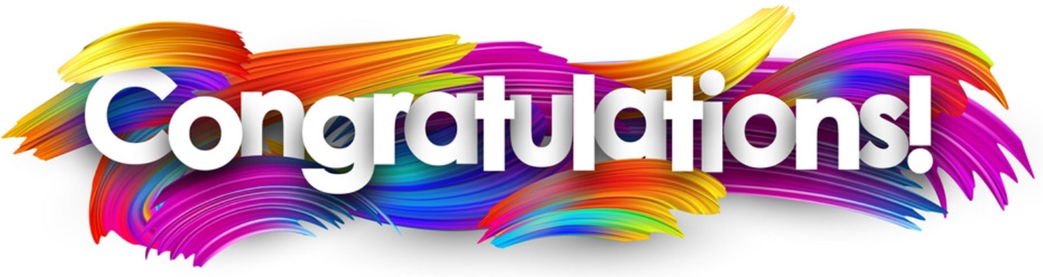 Bravo!
2023 Teaching Excellence Award
The Teaching Excellence Award
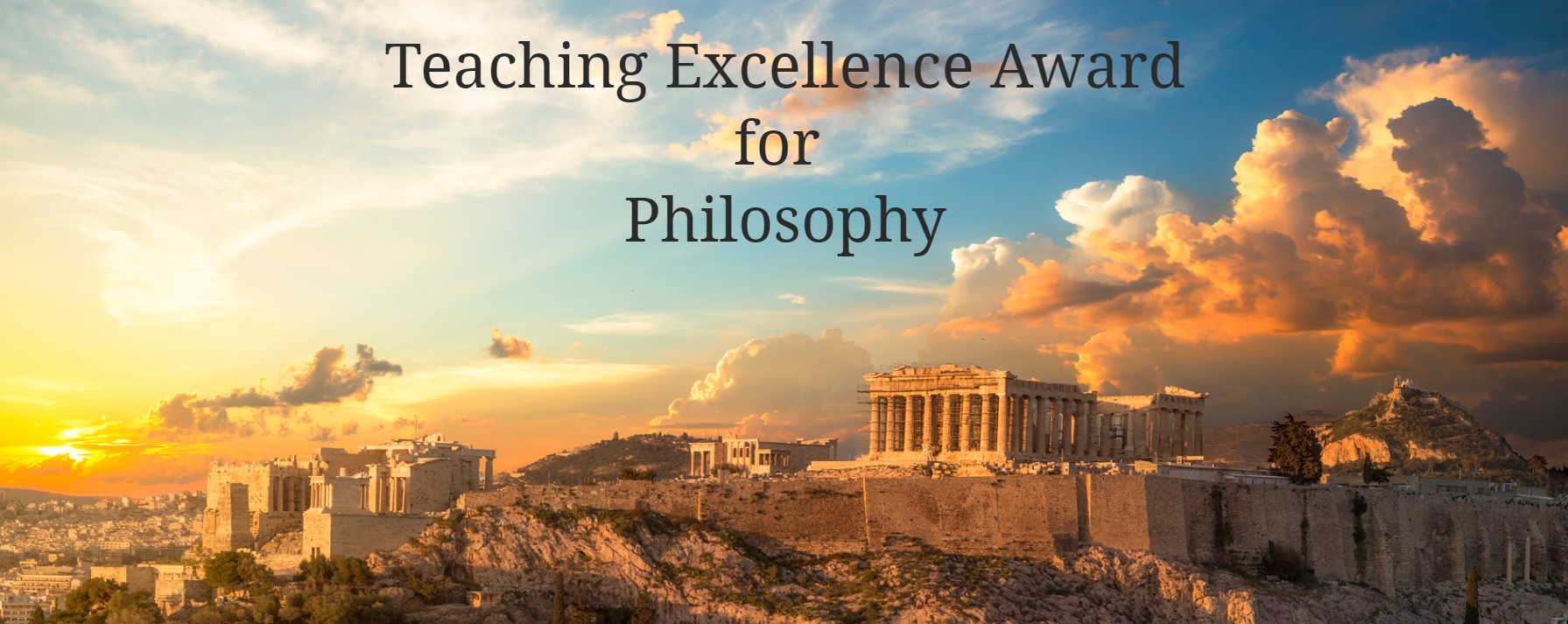 Bravo!
2023 Teaching Excellence Award
The Teaching Excellence Award
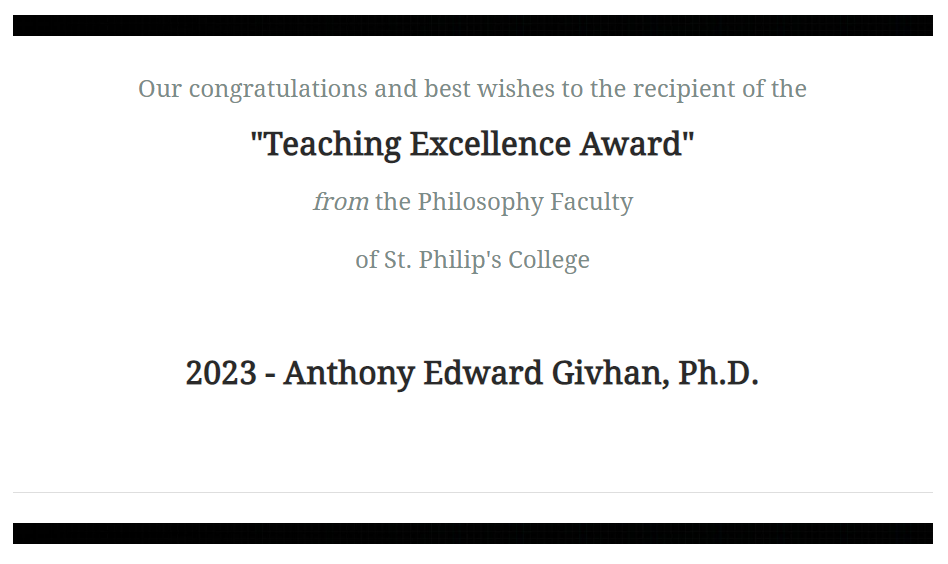 Bravo!
2023 Teaching Excellence Award
The Teaching Excellence Award
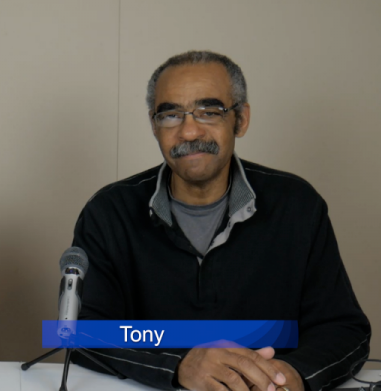 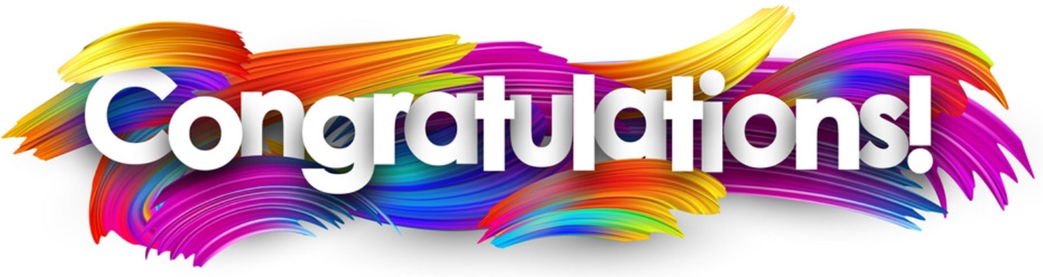 Bravo!
2023 Teaching Excellence Award
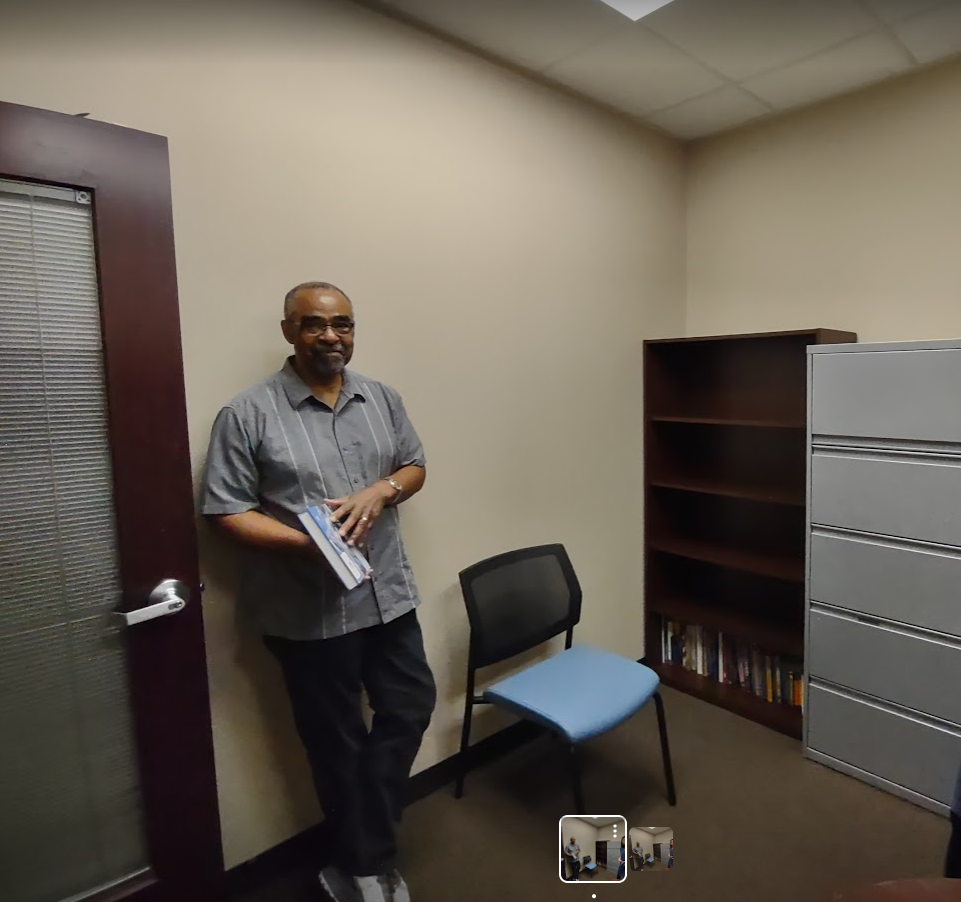 The Teaching Excellence Award
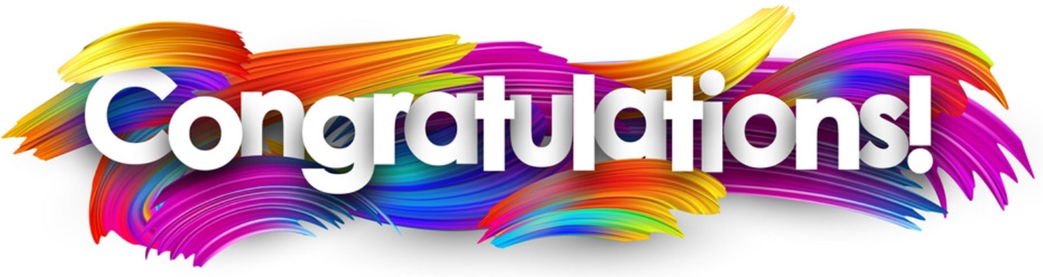 Bravo!
2023 Teaching Excellence Award
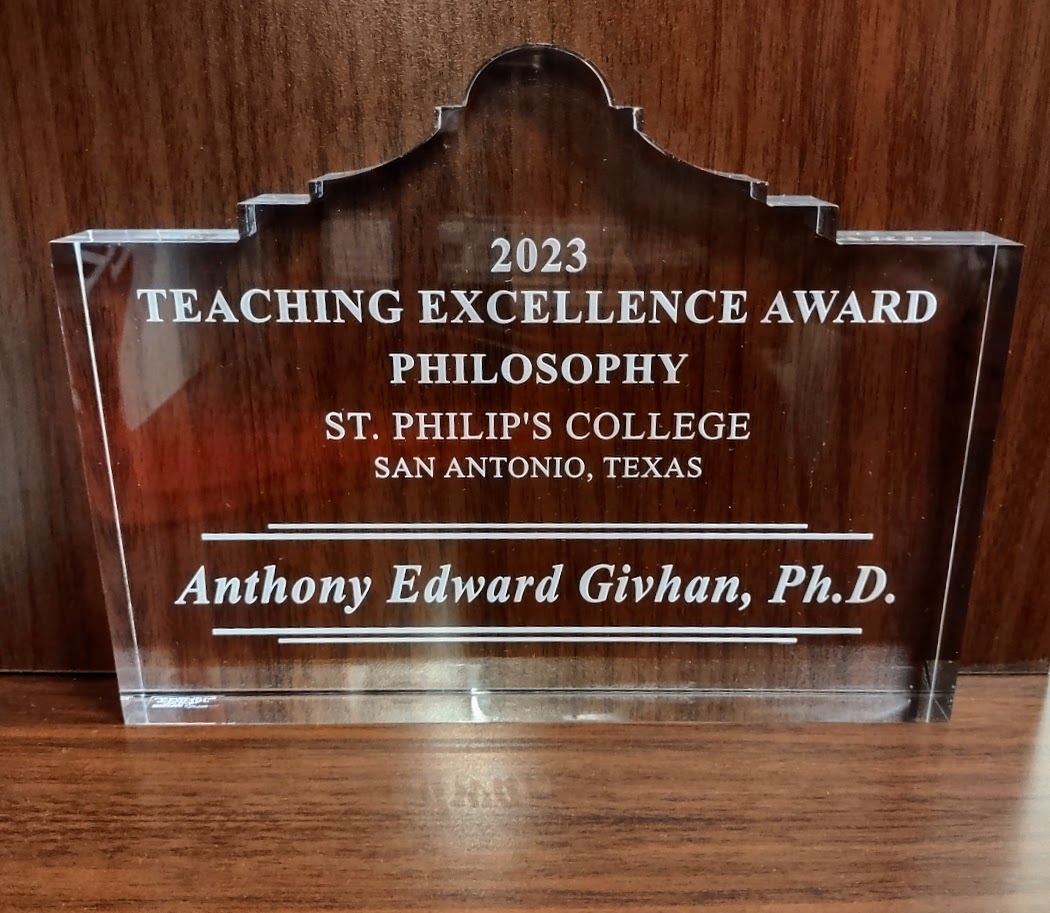 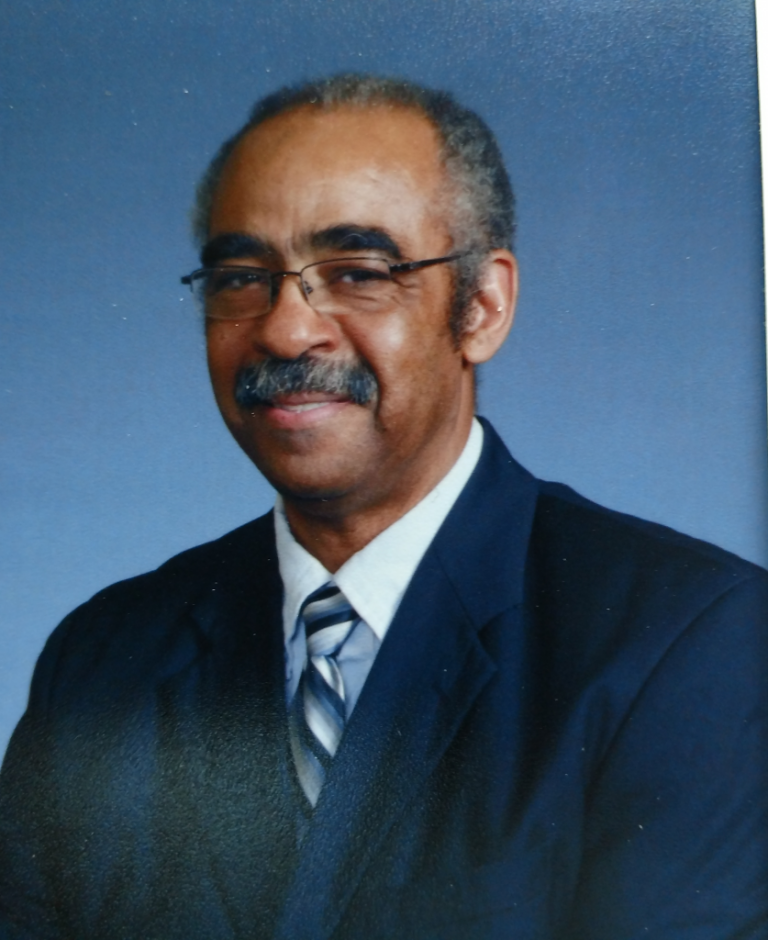 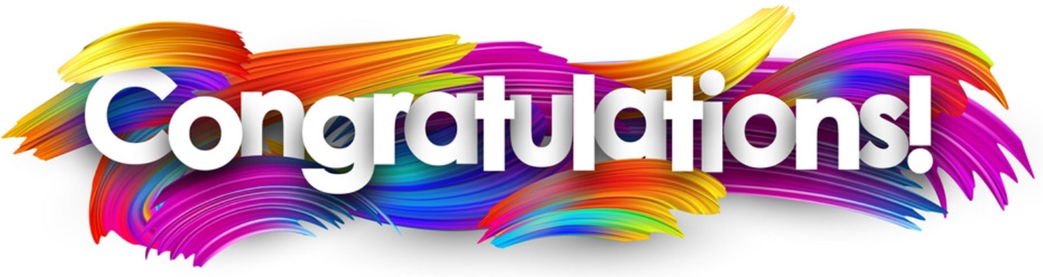 Brava!
2023 Fulbright Award
The Fulbright Award
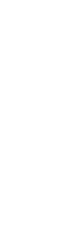 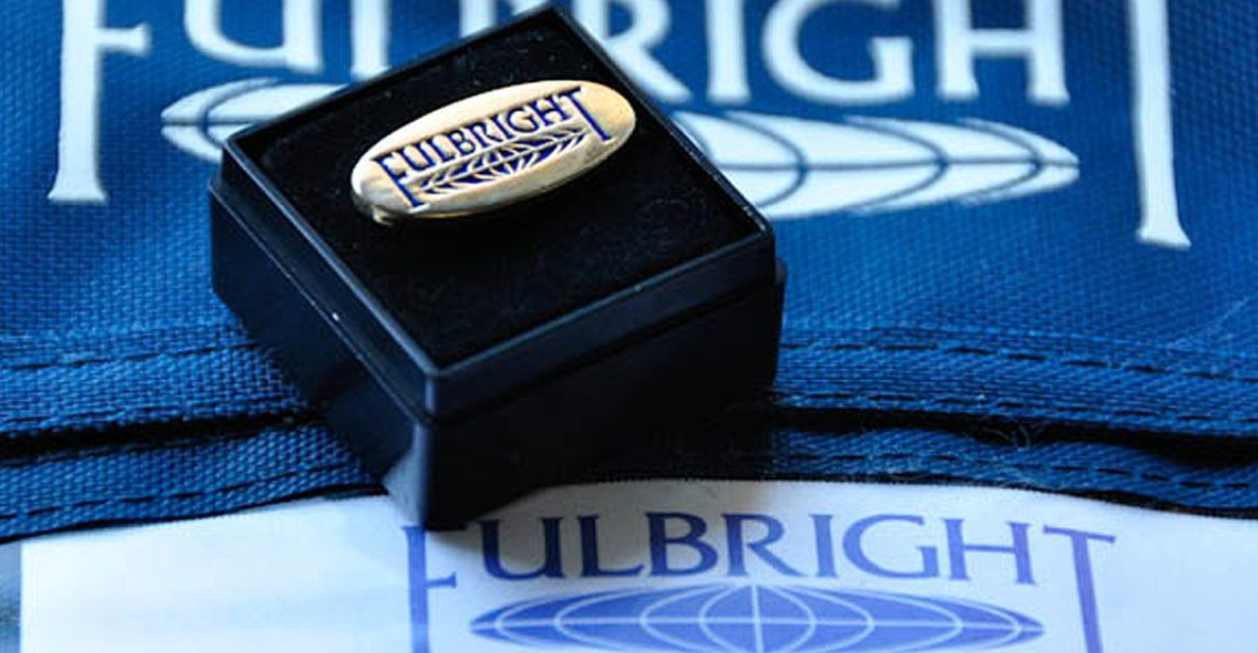 Brava!
2023 Fulbright Award
The Fulbright Award
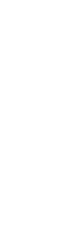 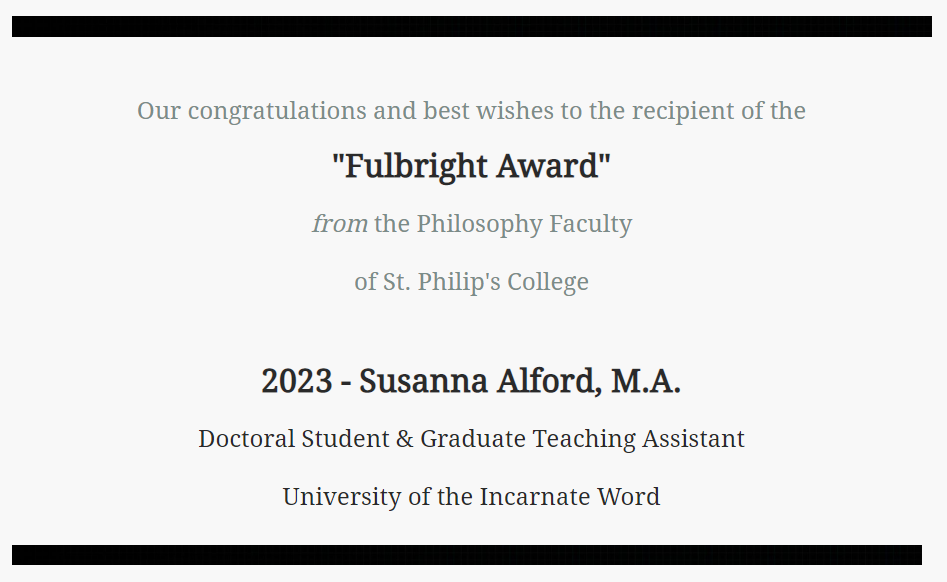 Brava!
2023 Fulbright Award
The Fulbright Award
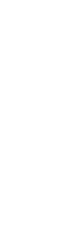 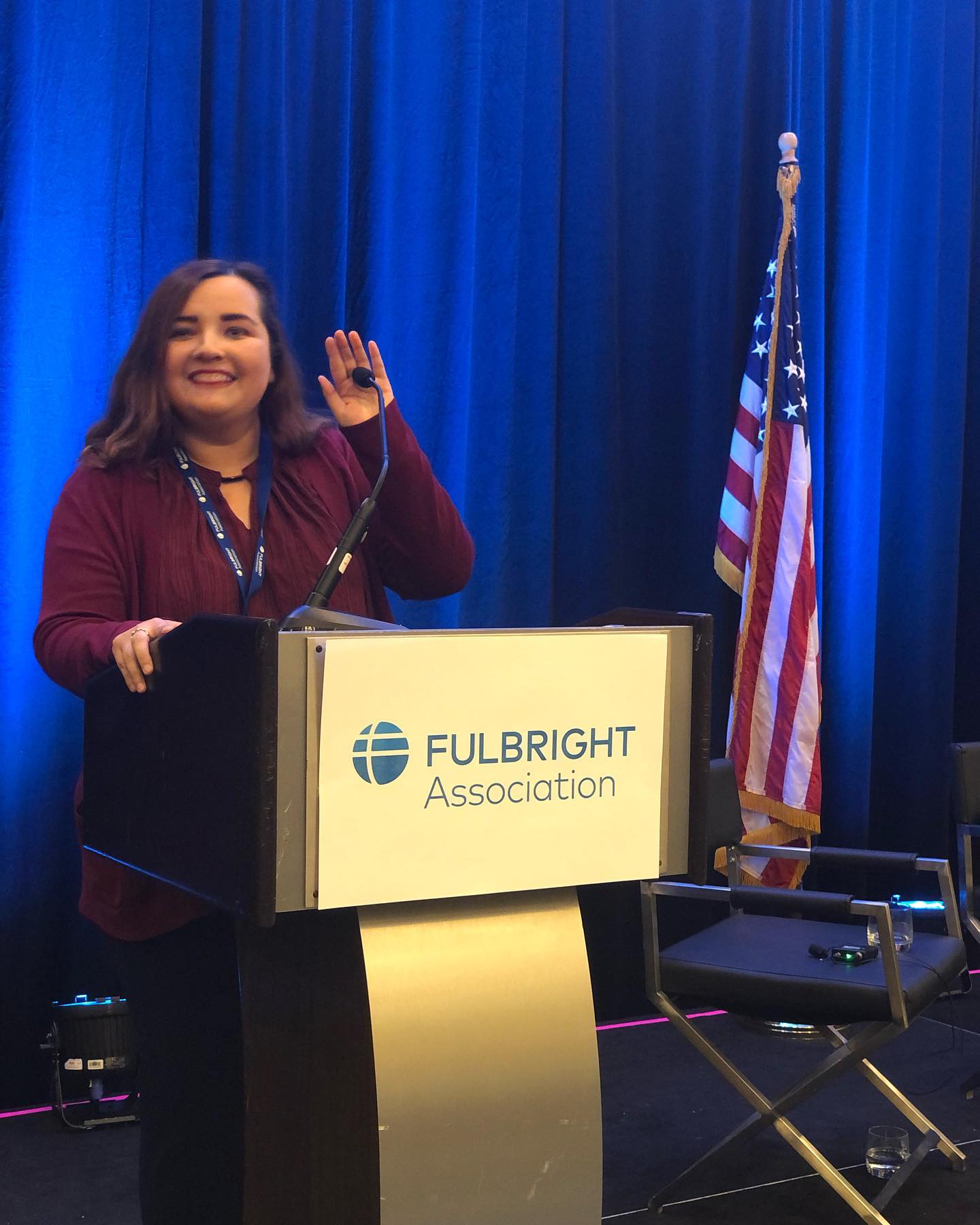 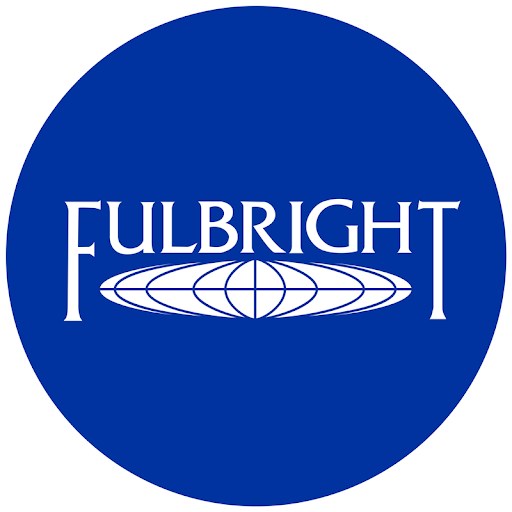 Brava!
2023 Fulbright Award
The Fulbright Award
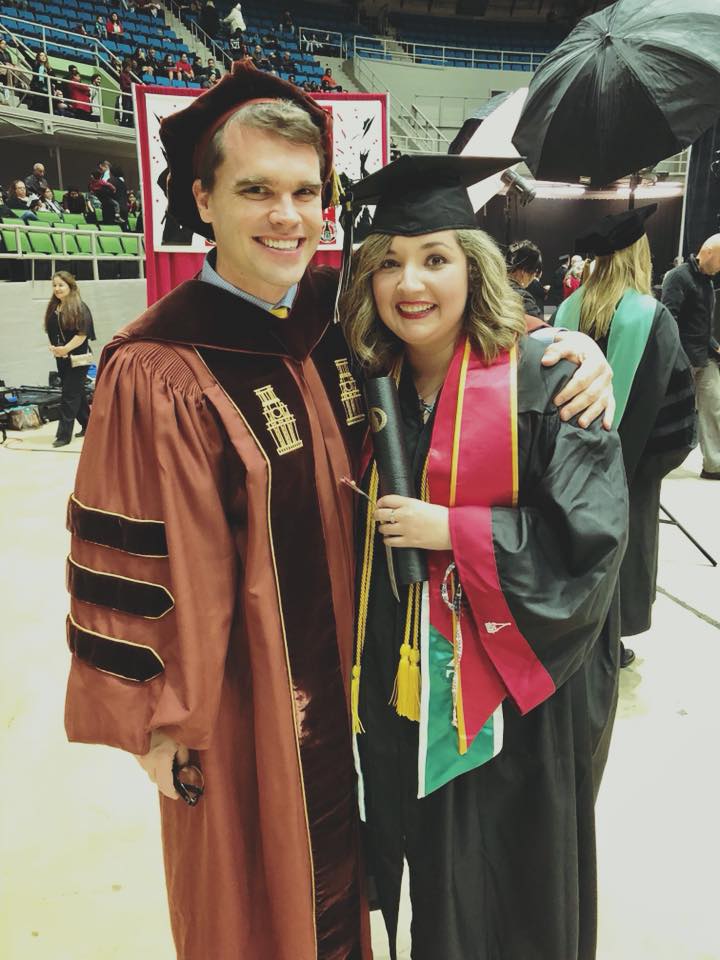 This award is presented on occasion for outstanding academic contributions to the students, faculty, and staff of St. Philip's College and for dedicated professional service to Greater San Antonio Community and the State of Texas through the Senator J. William Fulbright Scholarship Program.

This year’s recipient is Susanna Alford, the long-standing student volunteer behind the San Antonio Chapter of the Fulbright Association.
Brava!
2023 Fulbright Award
The Fulbright Award
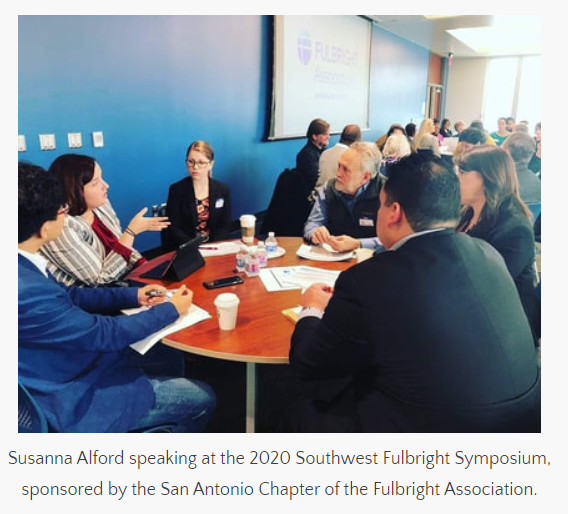 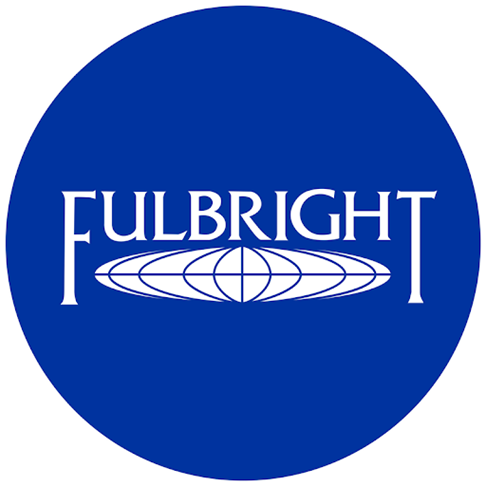 Brava!
2023 Fulbright Award
The Fulbright Award
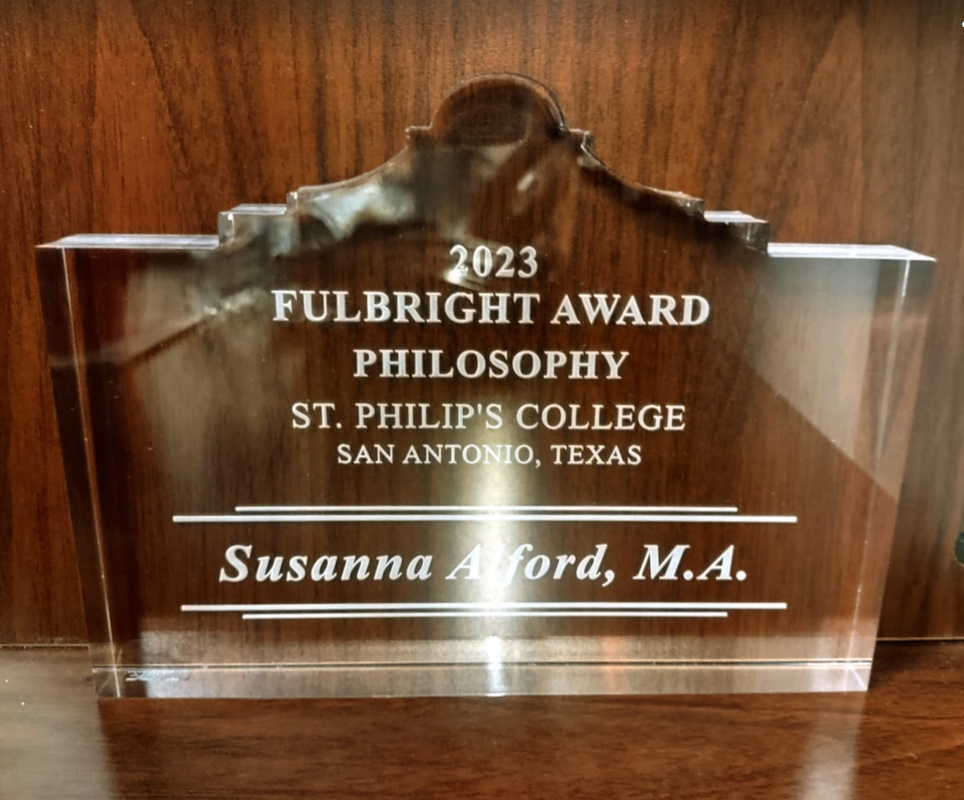 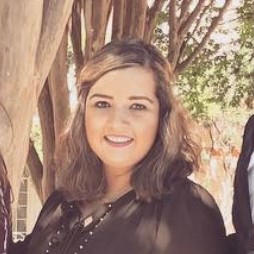 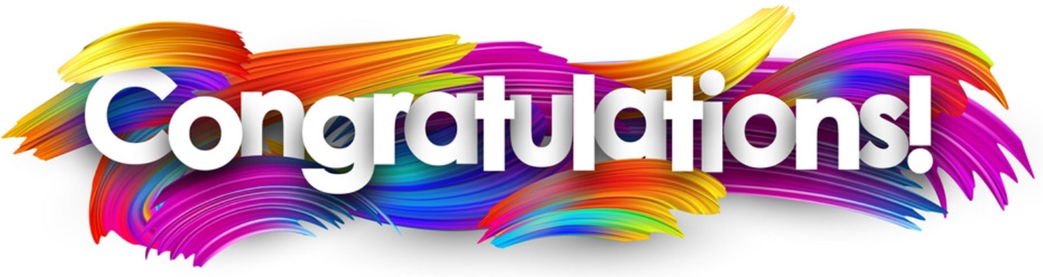 Bravo!
2023 International Education Award
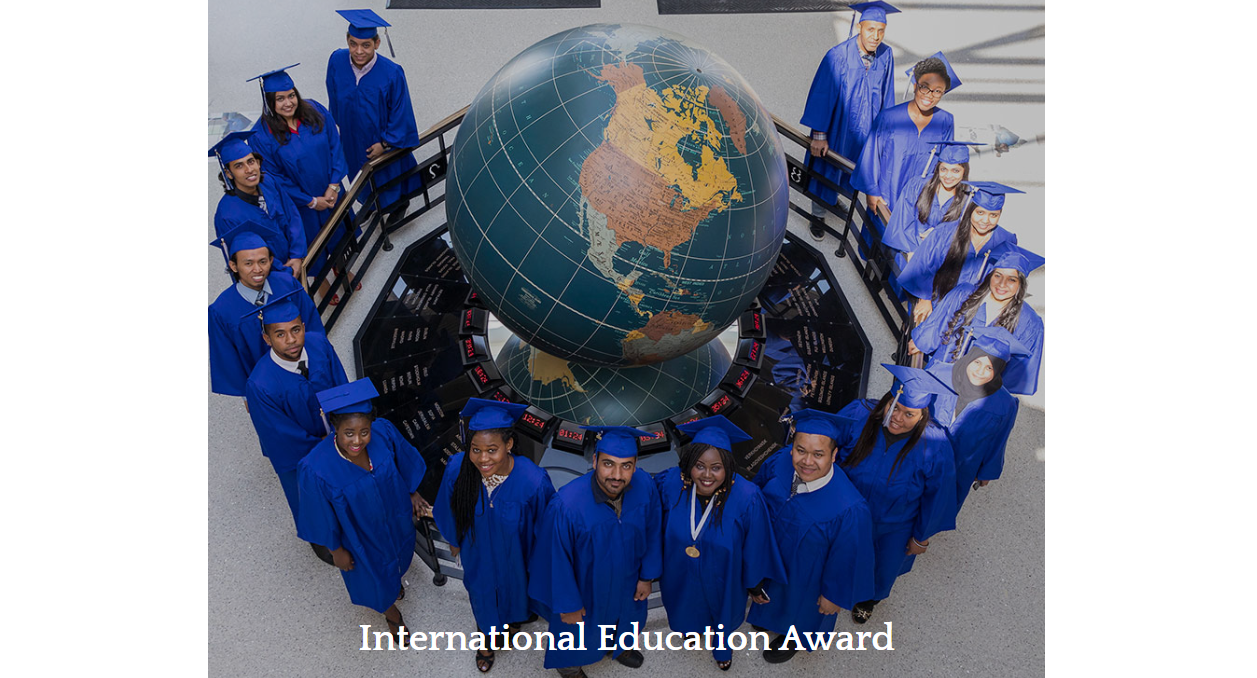 The International Education Award
Bravo!
2023 International Education Award
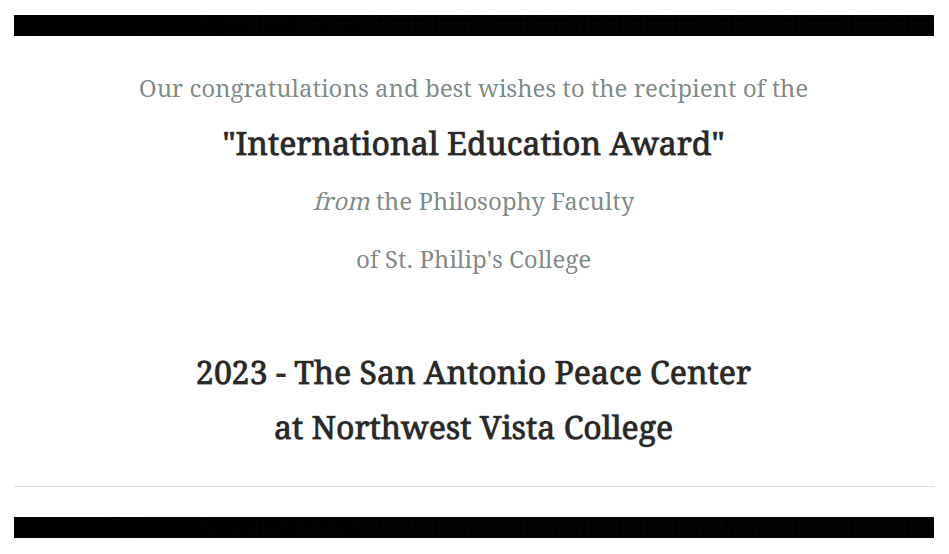 The International Education Award
Brava!
2023 International Education Award
Once a year, the Philosophy Faculty at St. Philip’s College bestows an award on a member of our community for their work supporting international education or service.

This year’s recipient is The San Antonio Peace Center, our longstanding partner in international education.

Over the last 30 years, the San Antonio Peace Center has been at the forefront of peace and compassion advocacy and activism.  The volunteers have been at the center of protests, marches, demonstrations, seminars, workshops, and direct service actions with a wide range of community partners.
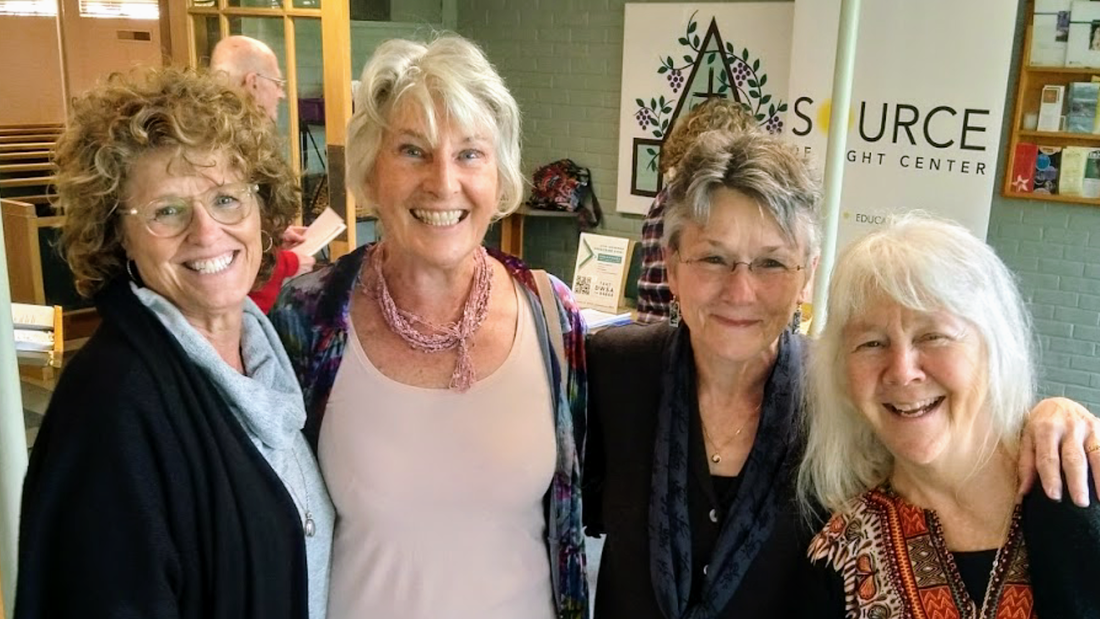 Brava!
2023 International Education Award
The Peace Center has also worked closely with the Fulbright Scholars-in-Residence who have come to St. Philip’s College, integrating them into their local work.  

The first couple from the Corrymeela Peace Center was Richard and Yvonne Naylor (2016), and they were followed by Derick and Dot Wilson (2019-2020).
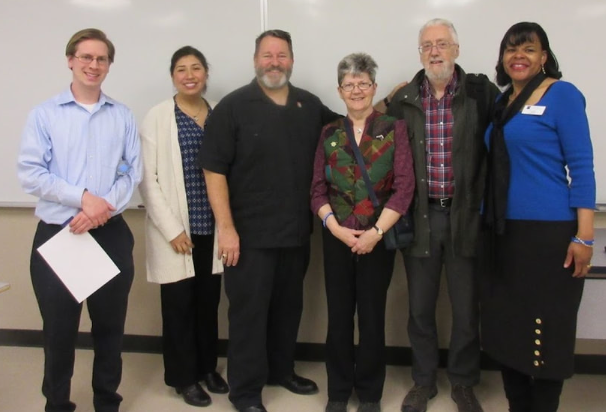 Brava!
2023 International Education Award
The Peace Center has also worked closely with the Fulbright Scholars-in-Residence who have come to St. Philip’s College, integrating them into their local work.  

The first couple from the Corrymeela Peace Center was Richard and Yvonne Naylor (2016), and they were followed by Derick and Dot Wilson (2019-2020).
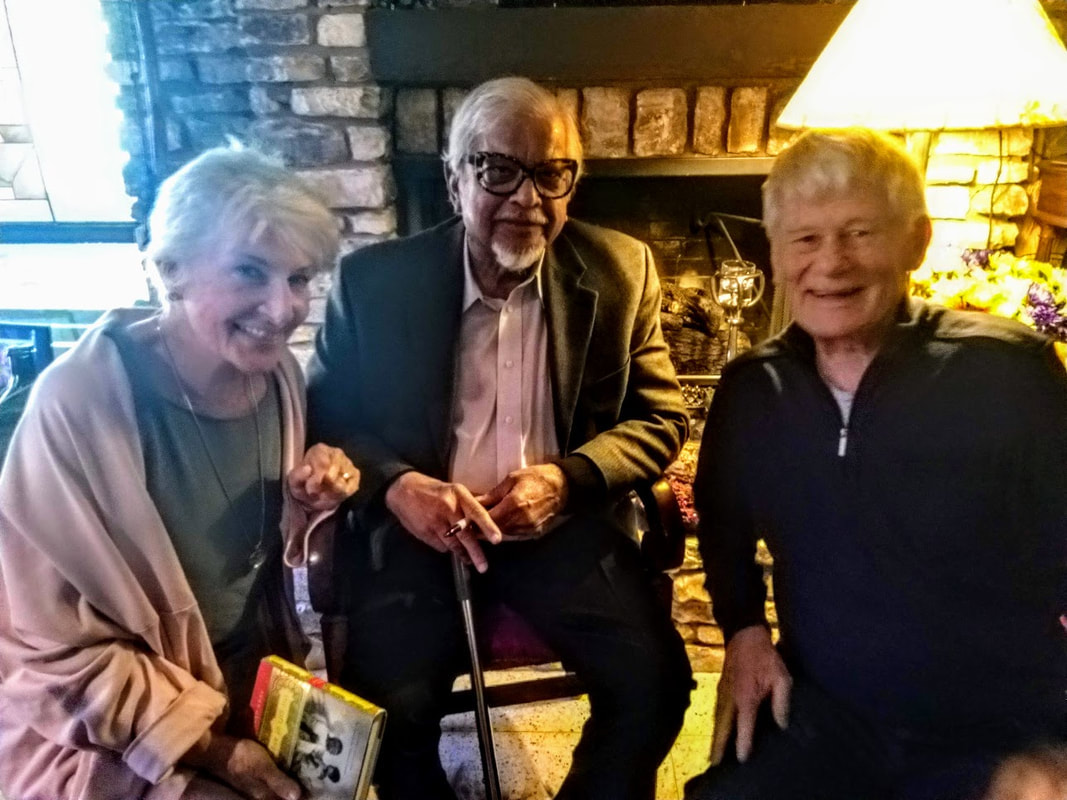 Brava!
2023 International Education Award
In fact, we look forward to working with the Peace Center and Northwest Vista College, as we have partnered again to bring in a new Fulbright Scholar-in-Residence who is an expert on interreligious dialogue and peace and conflict studies.  

Prof. Vladimer Narsia, a professor at Ilia State University in Tbilisi, Georgia will be co-hosted by the San Antonio Peace Center and St. Philip’s College during the next academic year, 2023-2024.
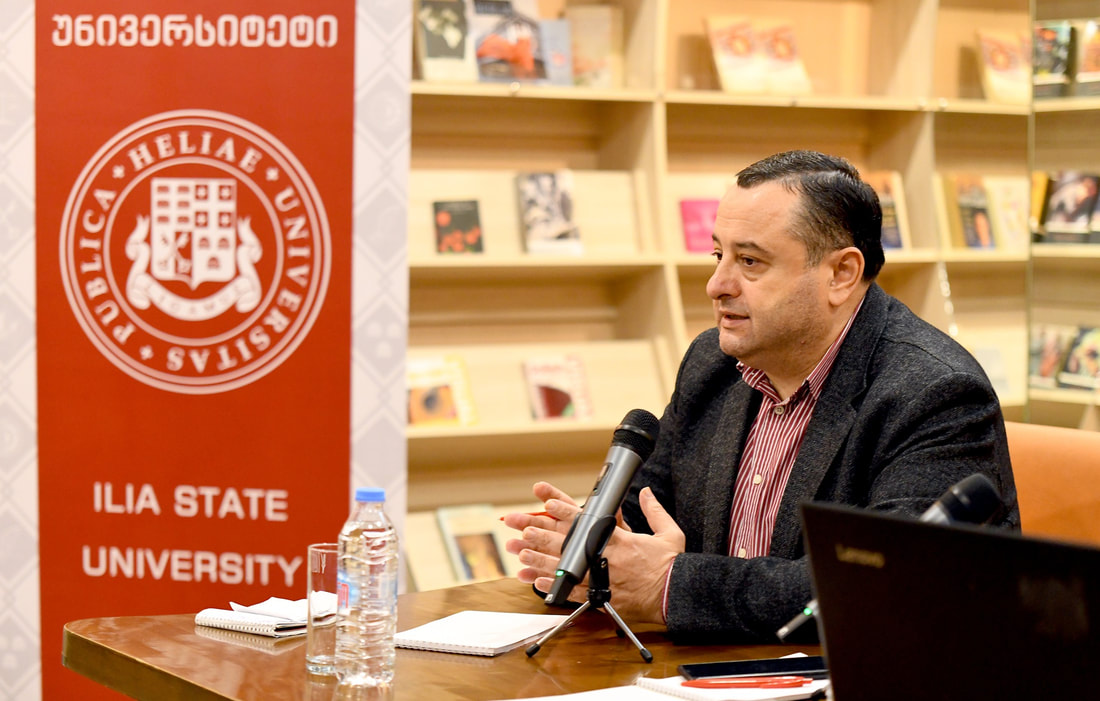 Brava!
2023 International Education Award
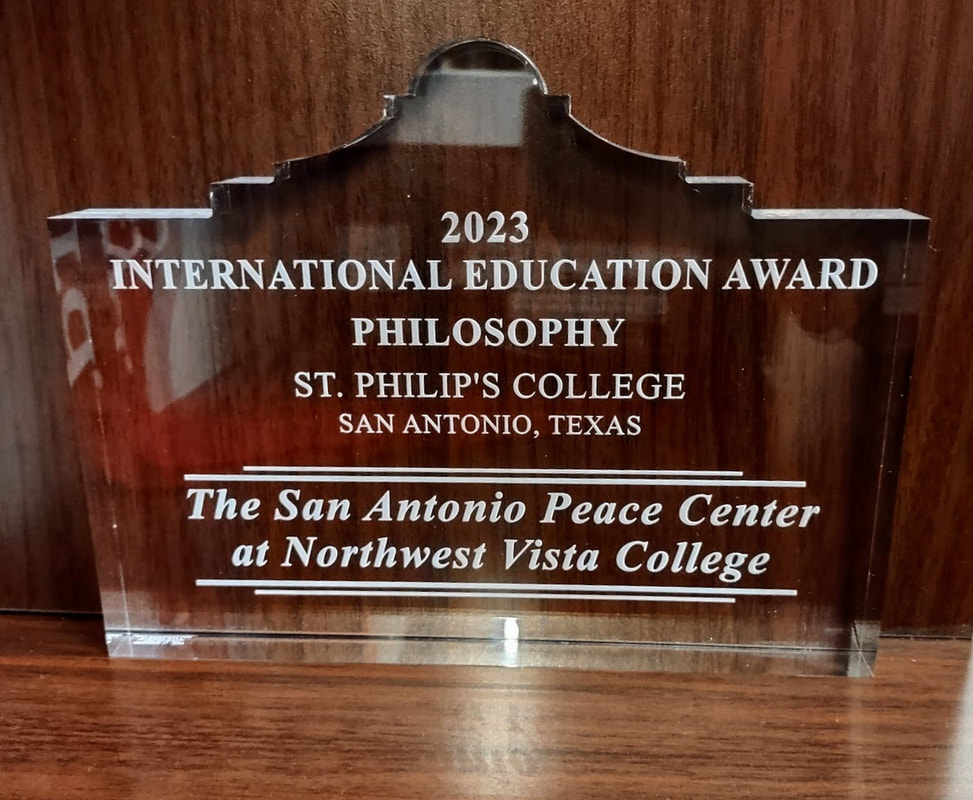 The International Education Award
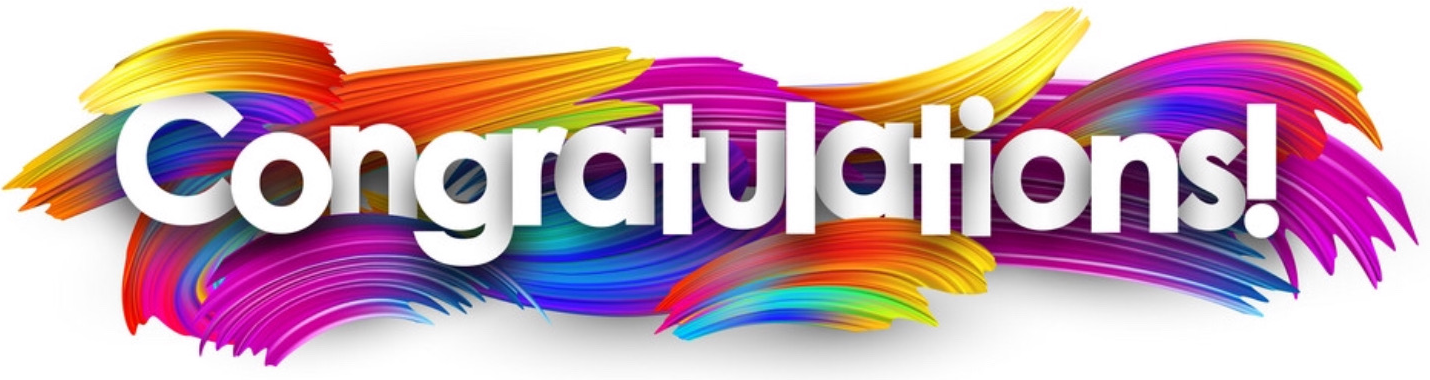 Bravo!
2023 Amicus Award
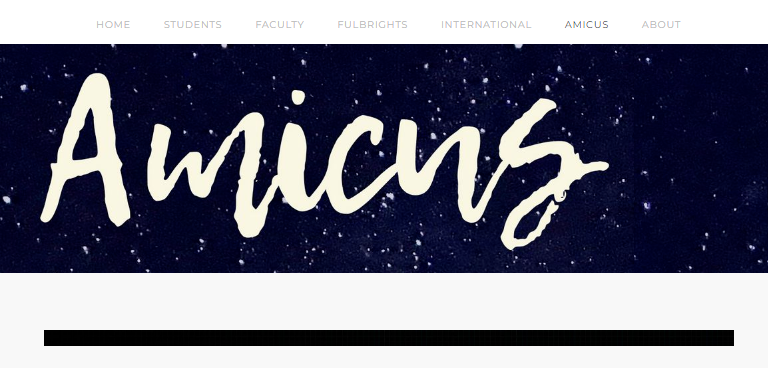 The Amicus Award
Bravo!
2023 Amicus Award
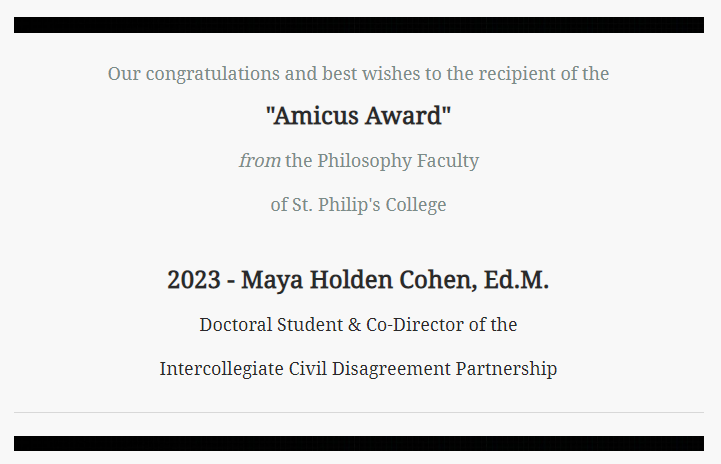 The Amicus Award
The Amicus Award
Bravo!
2023 Amicus Award
Once a year, the Philosophy Faculty at St. Philip’s College bestows an award that recognizes outstanding contributions to the shared work of our extended faculty, our colleagues, or our local partners in the teaching of Philosophy inside and outside the classroom.  
Our students benefit when our partnerships come together to share expertise, knowledge, and resources.
This year’s recipient is Maya Holden Cohen, doctoral student & co-director of the Intercollegiate Civil Disagreement Partnership.
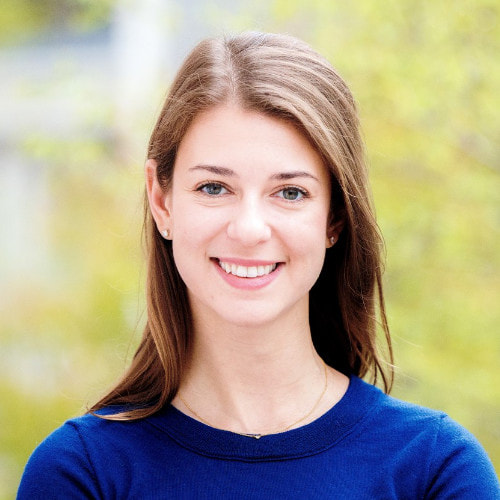 The Amicus Award
Bravo!
2023 Amicus Award
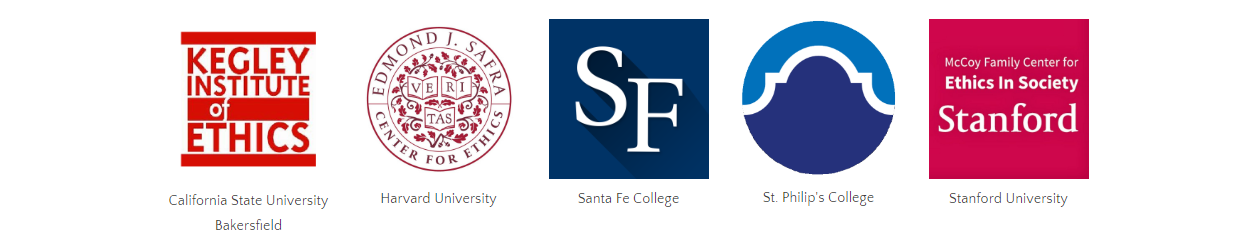 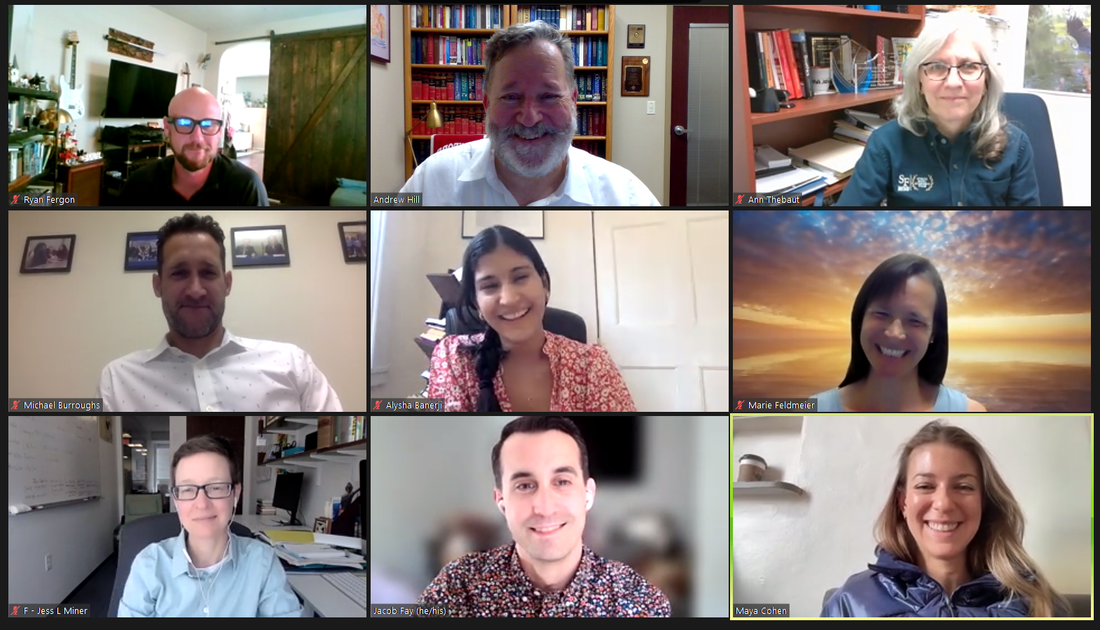 The Amicus Award
Bravo!
2023 Amicus Award
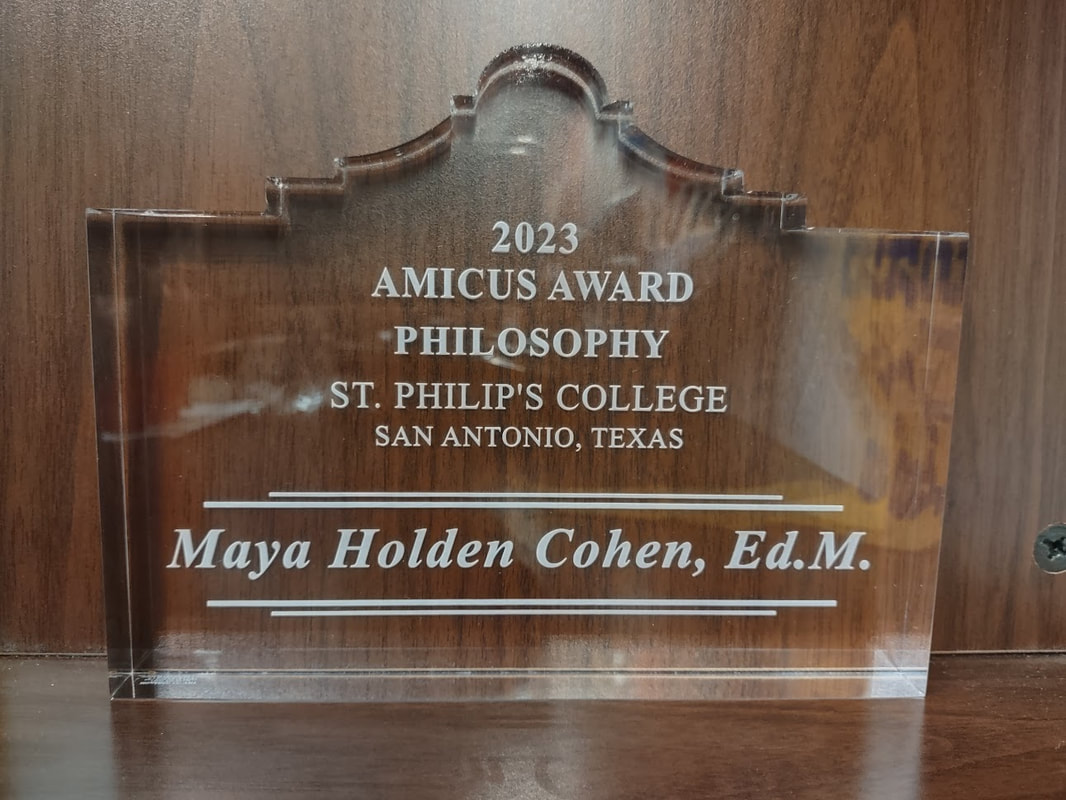 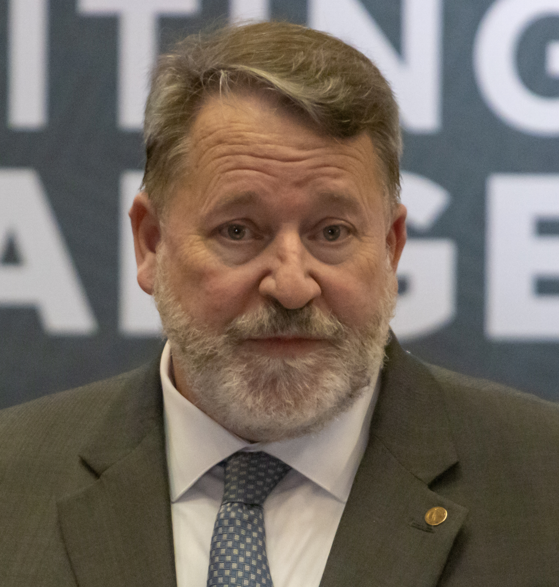 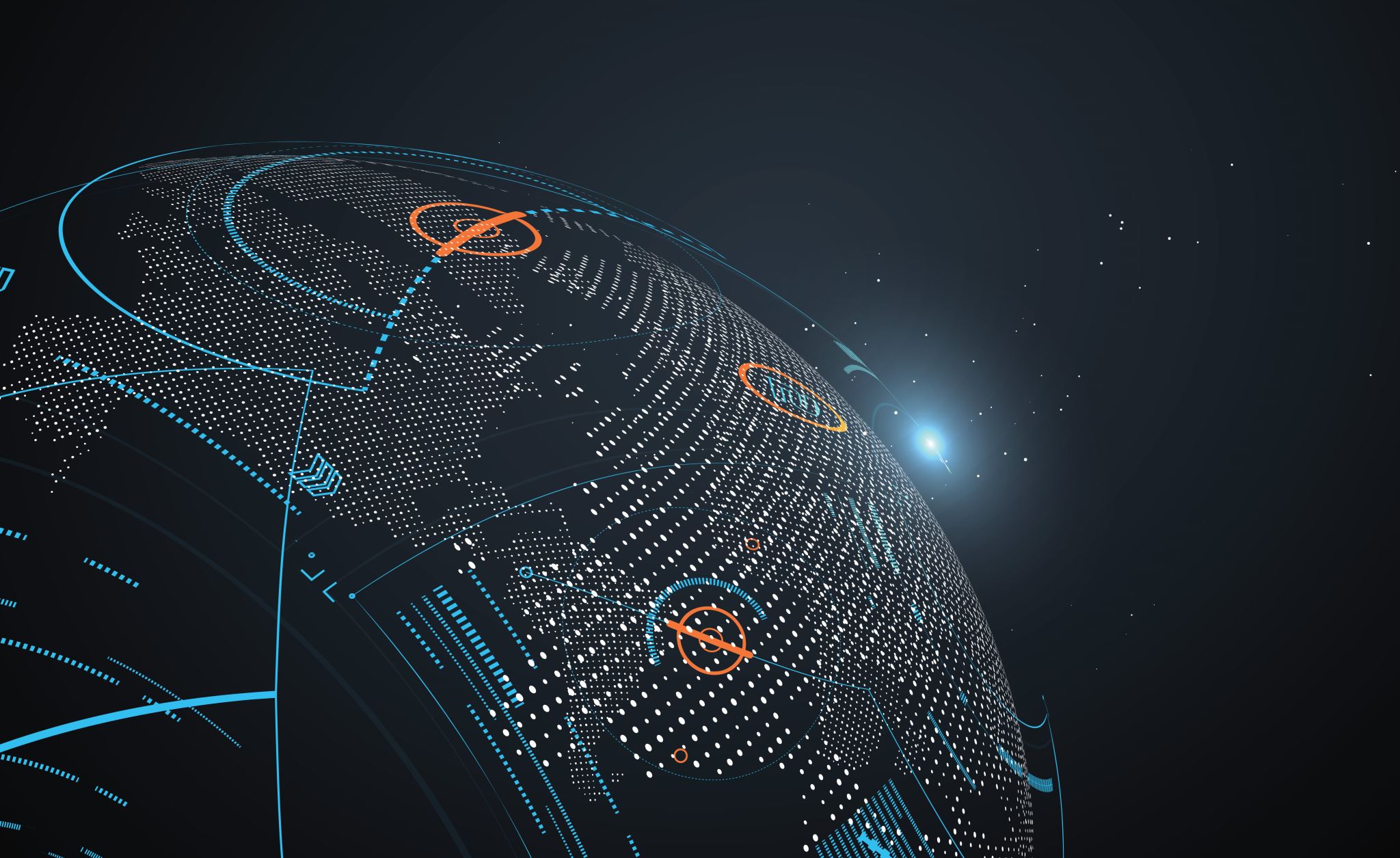 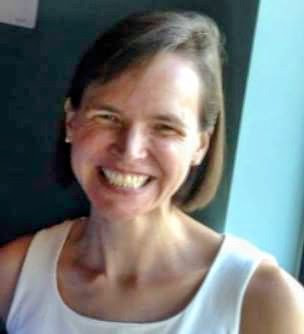 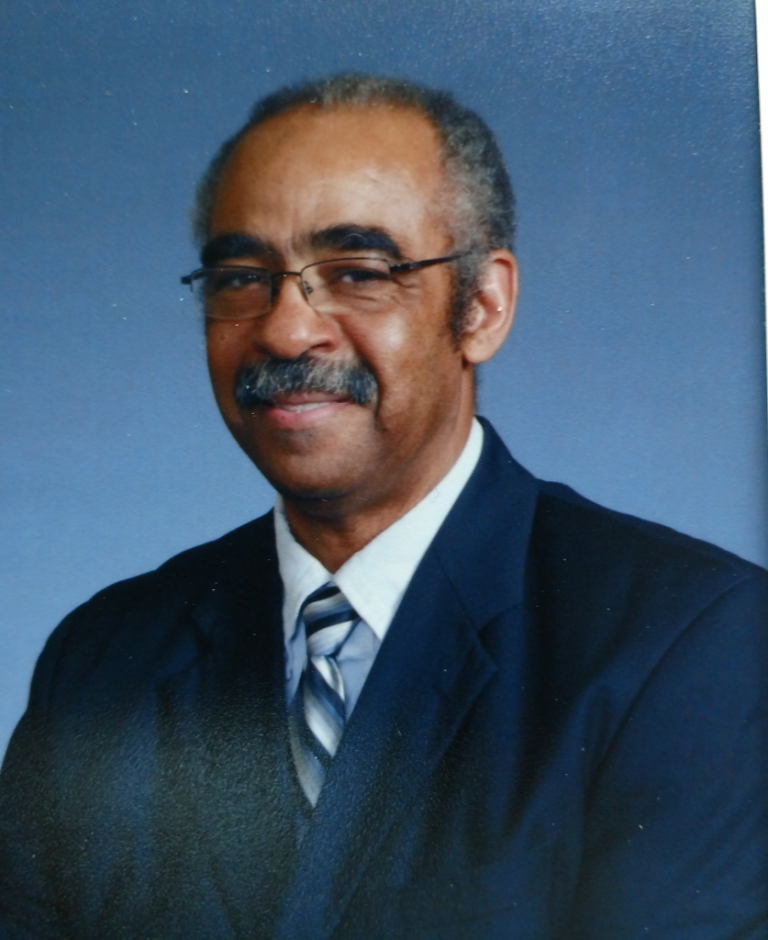 fd
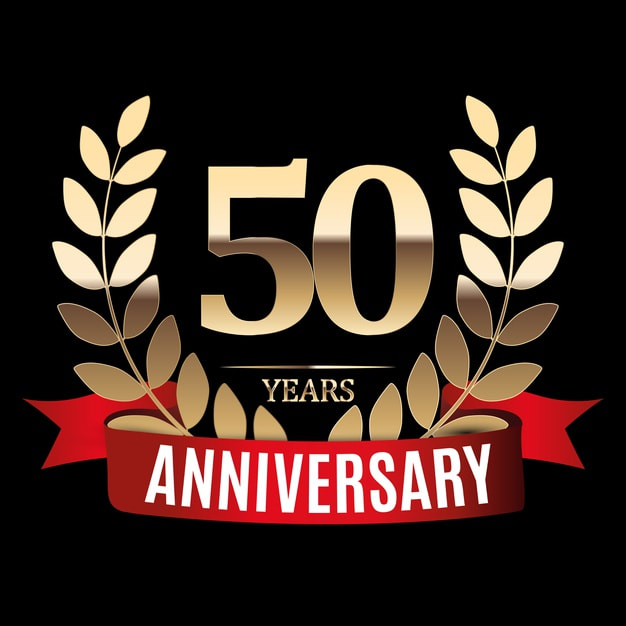 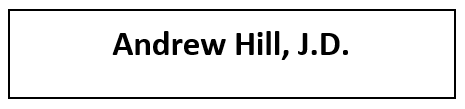 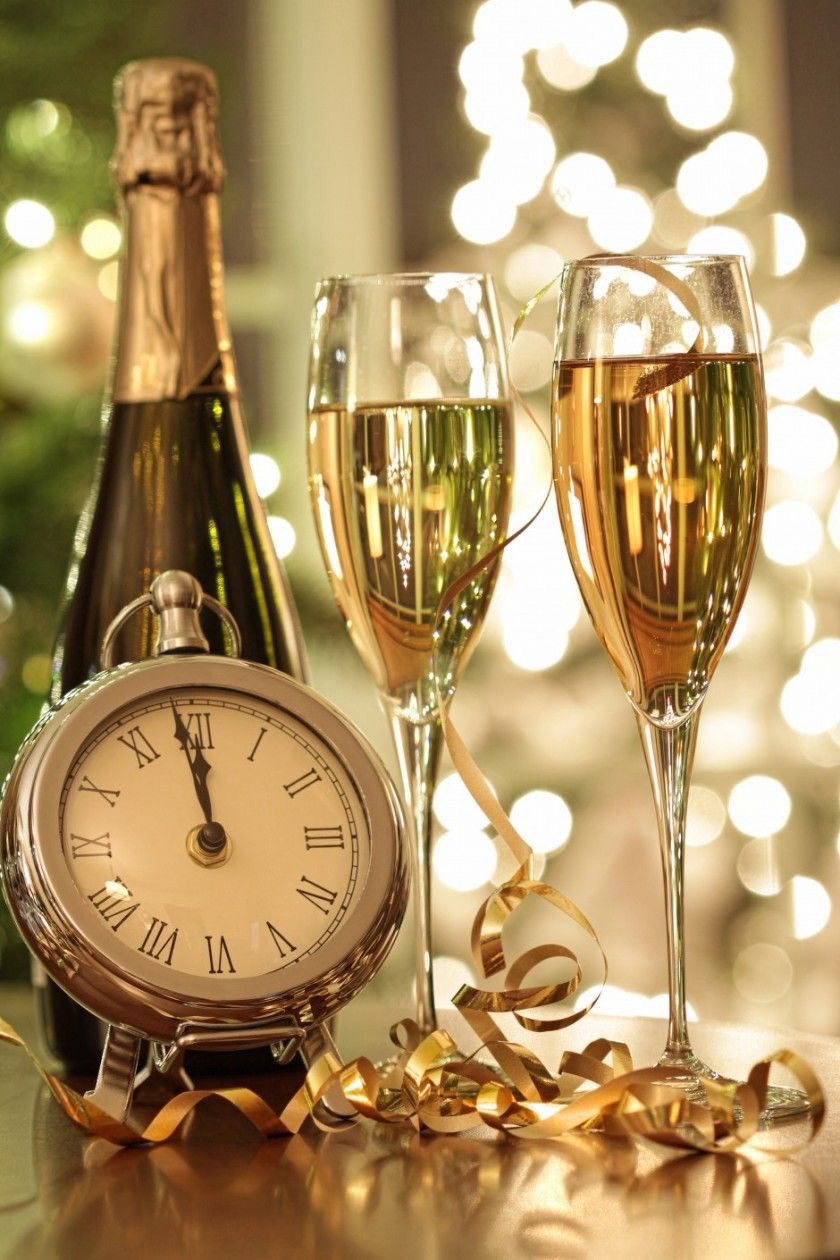 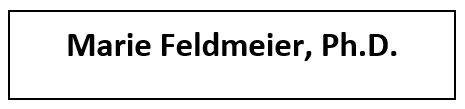 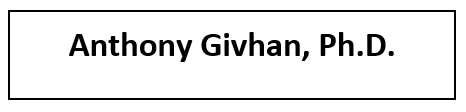 Save the Date!October 13, 202350th Anniversary Celebration The Philosophy FacultyofSt. Philip’s College
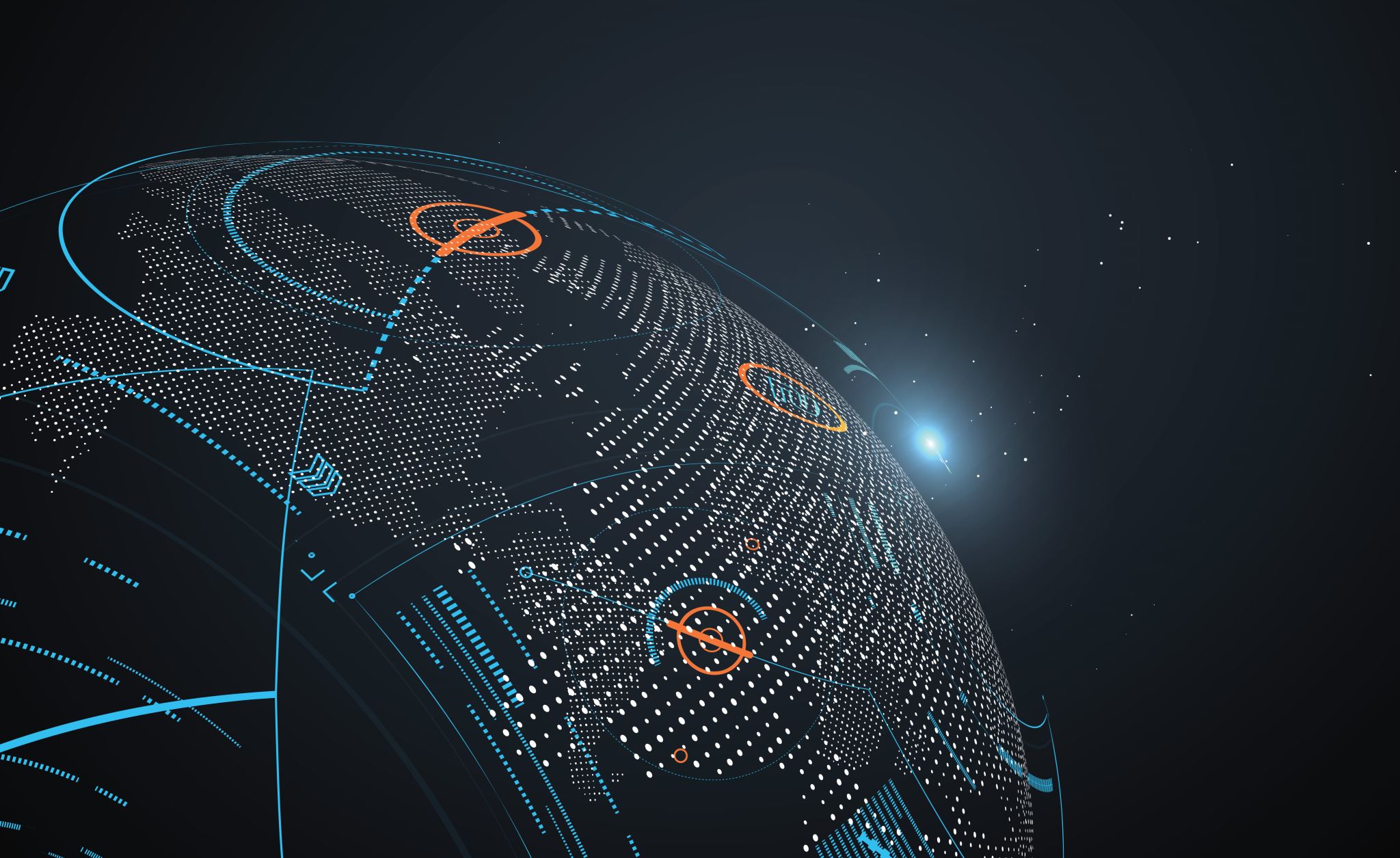 fd
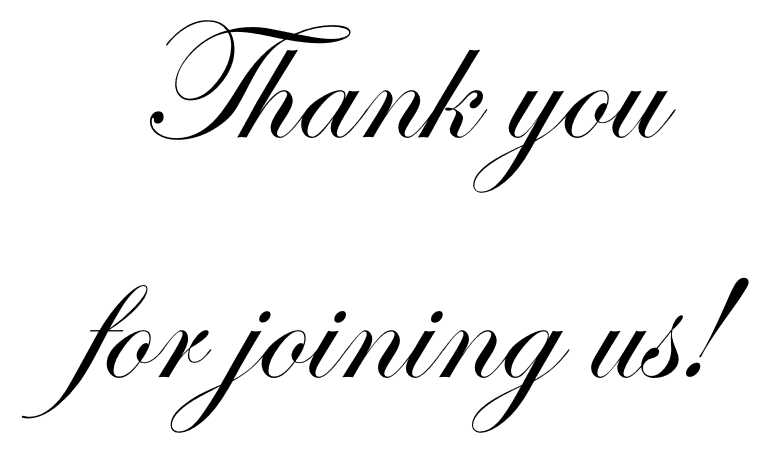 Annual Awards CeremonyThe Philosophy FacultyofSt. Philip’s College
11 may 2023